Как заработать 825 000 ₽, не ходя на работу, и почему хакатоны убыточны?

Методики подготовки, разработка в режиме хакатона, быстрое создание MVP, некоторые секреты побед.
Павел
Алексеев
Почему я?
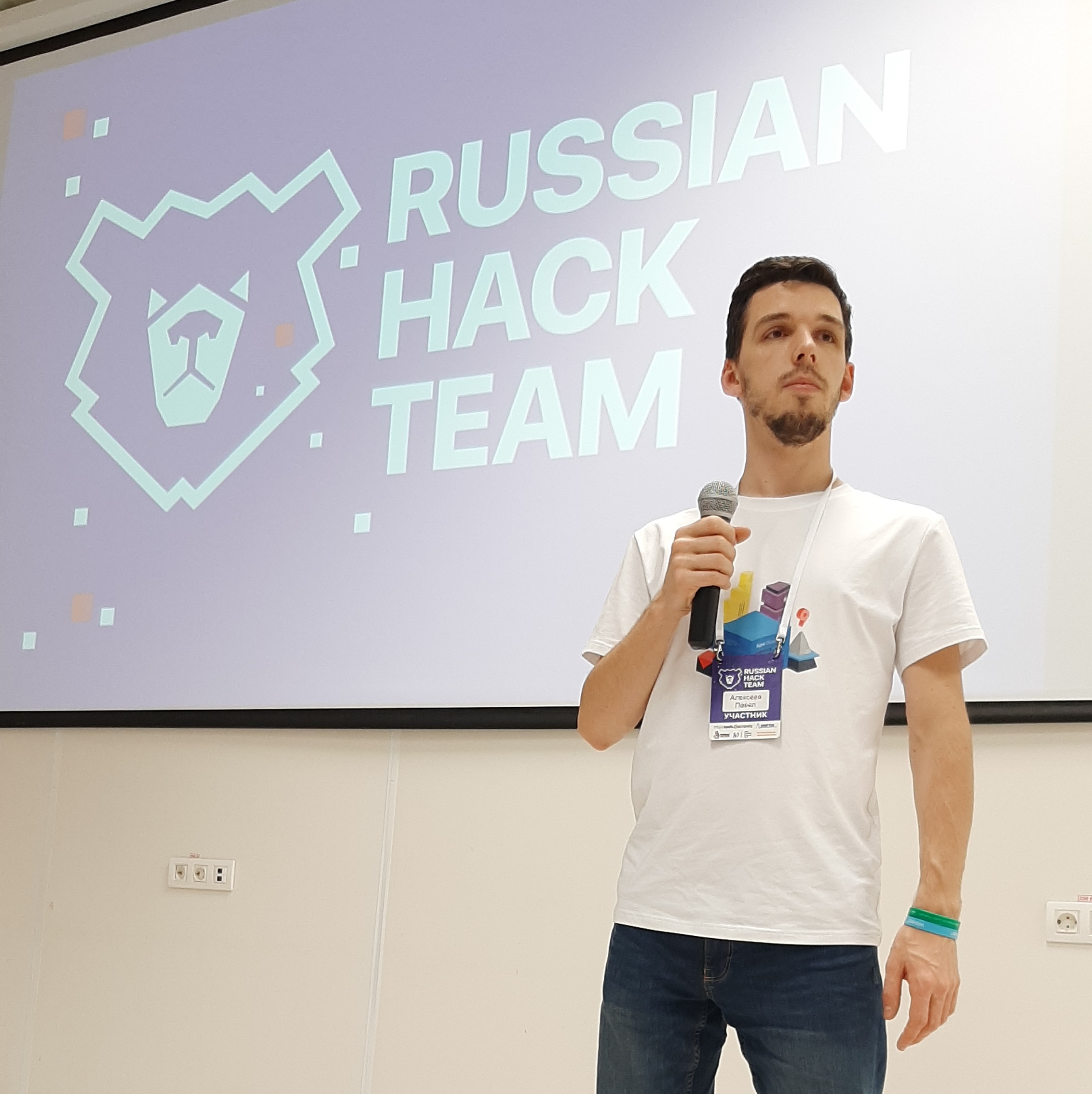 -наставник в Яндекс.Практикум

-владелец студии разработки

-участник, победитель, эксперт на хакатонах

-член сборной Russian Hack Team



Интересы: ML, DL, сервисы для бизнеса
План
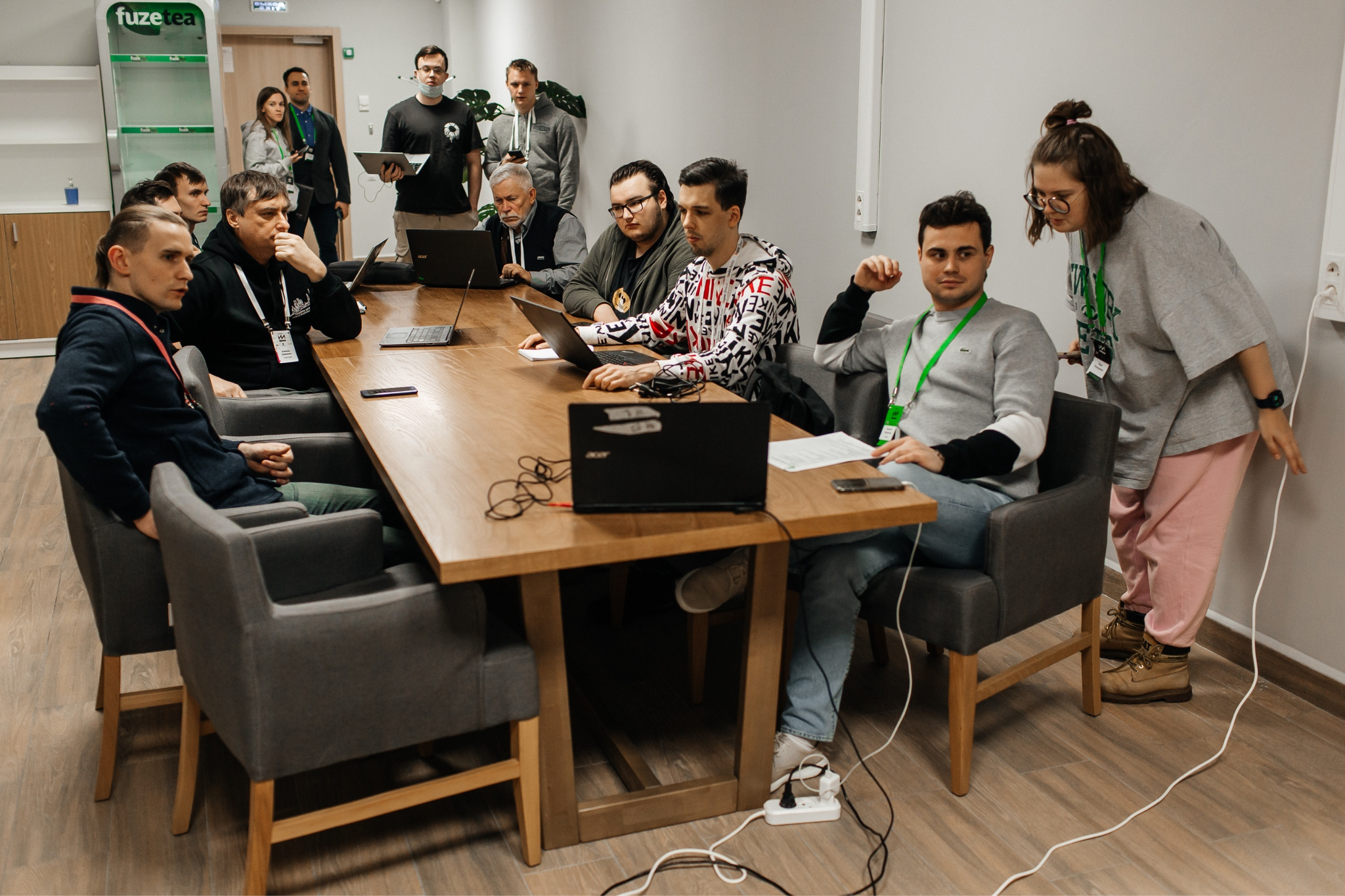 Хакатоны?
7 городов
Фан
Процесс
Экономика
Участие
Методики
А что после?
Благодарности
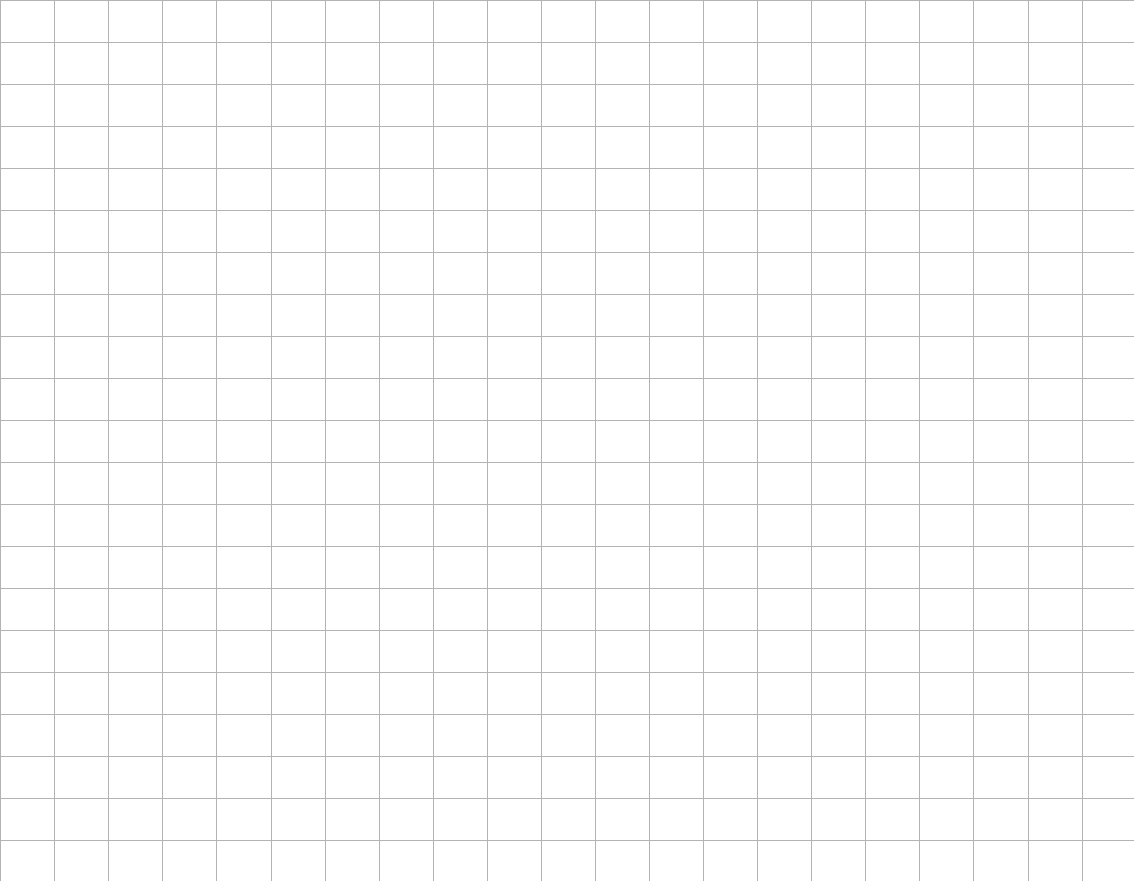 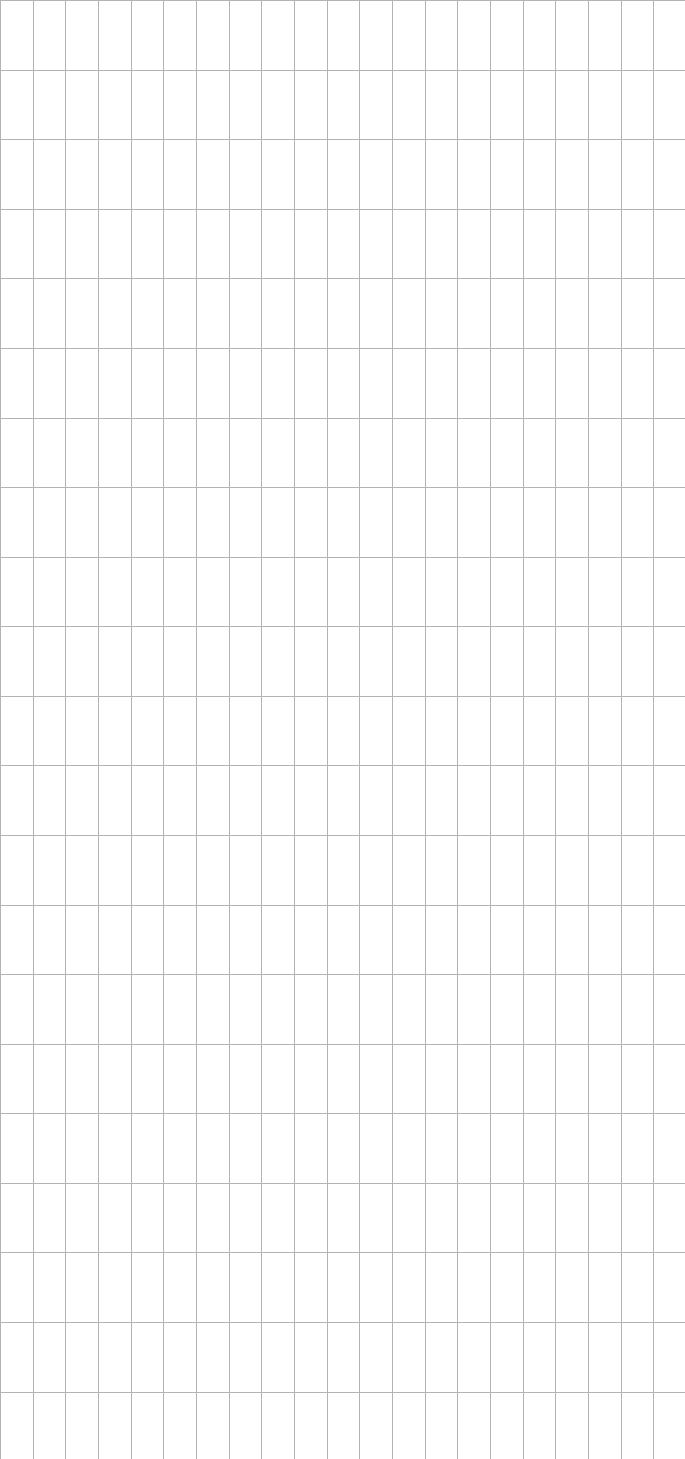 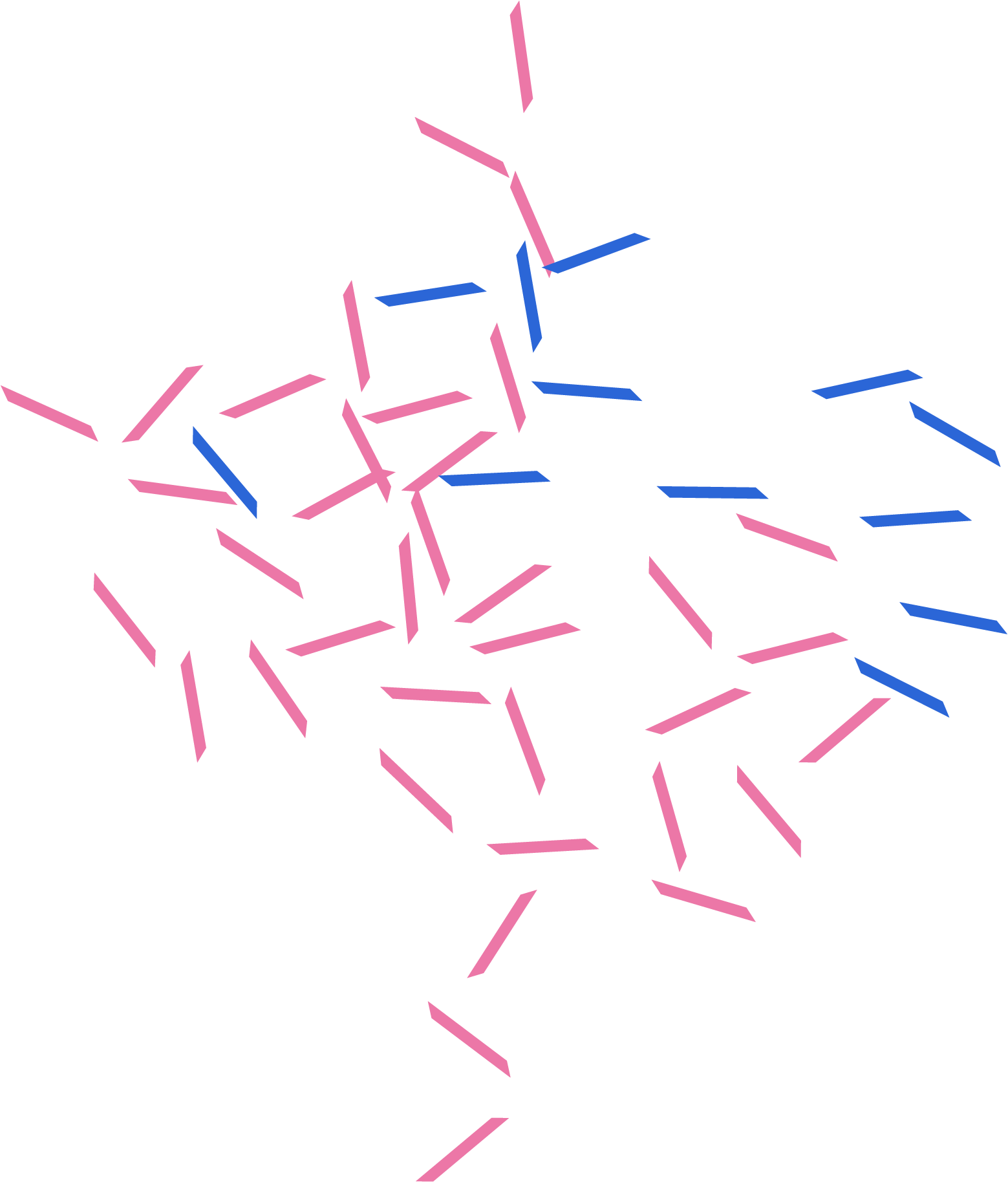 Хакатоны?
#1
Хакатоны - 7 городов - Фан - Процесс - Экономика - Участие - Методики - А что после?

Благодарности
Что за движ?
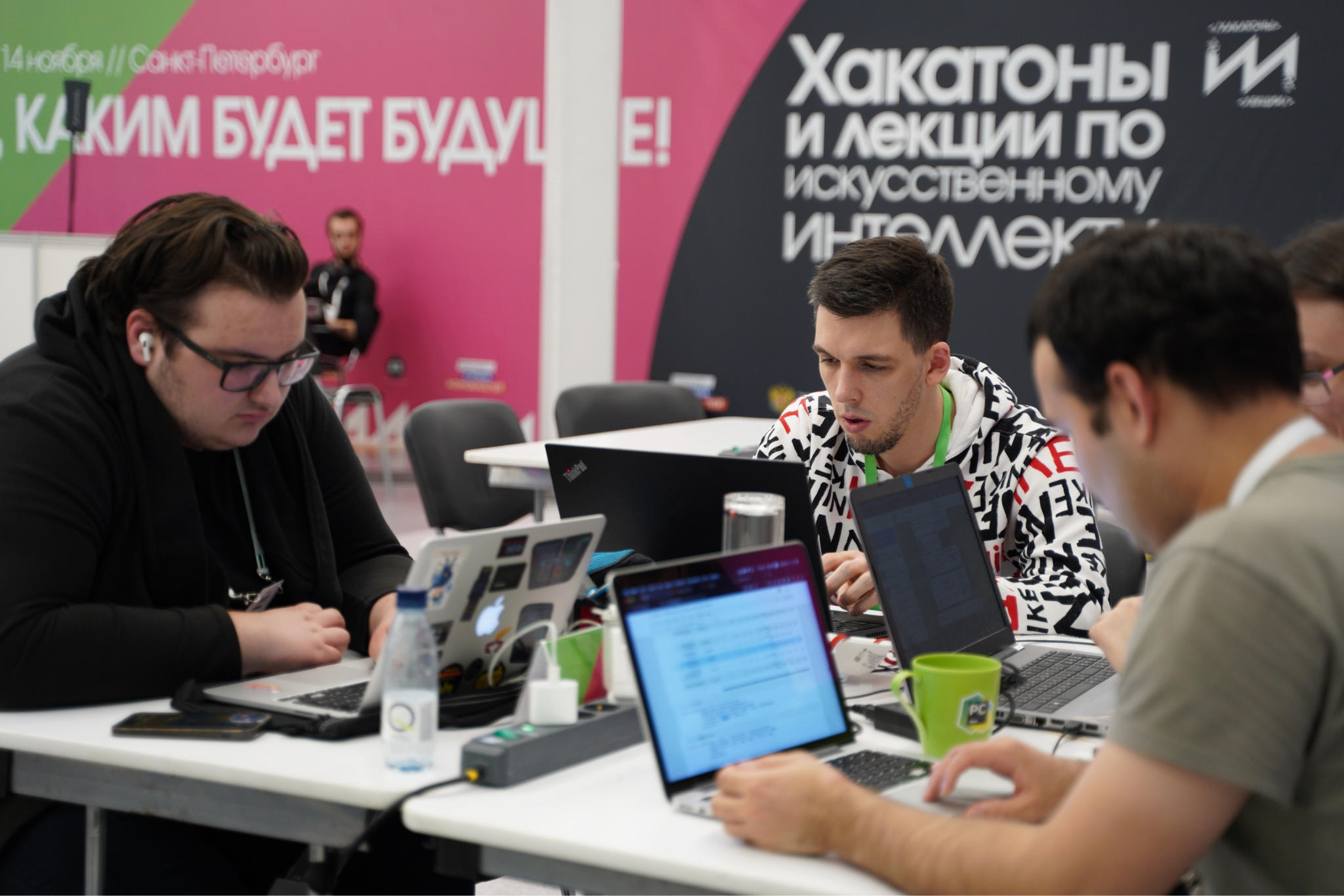 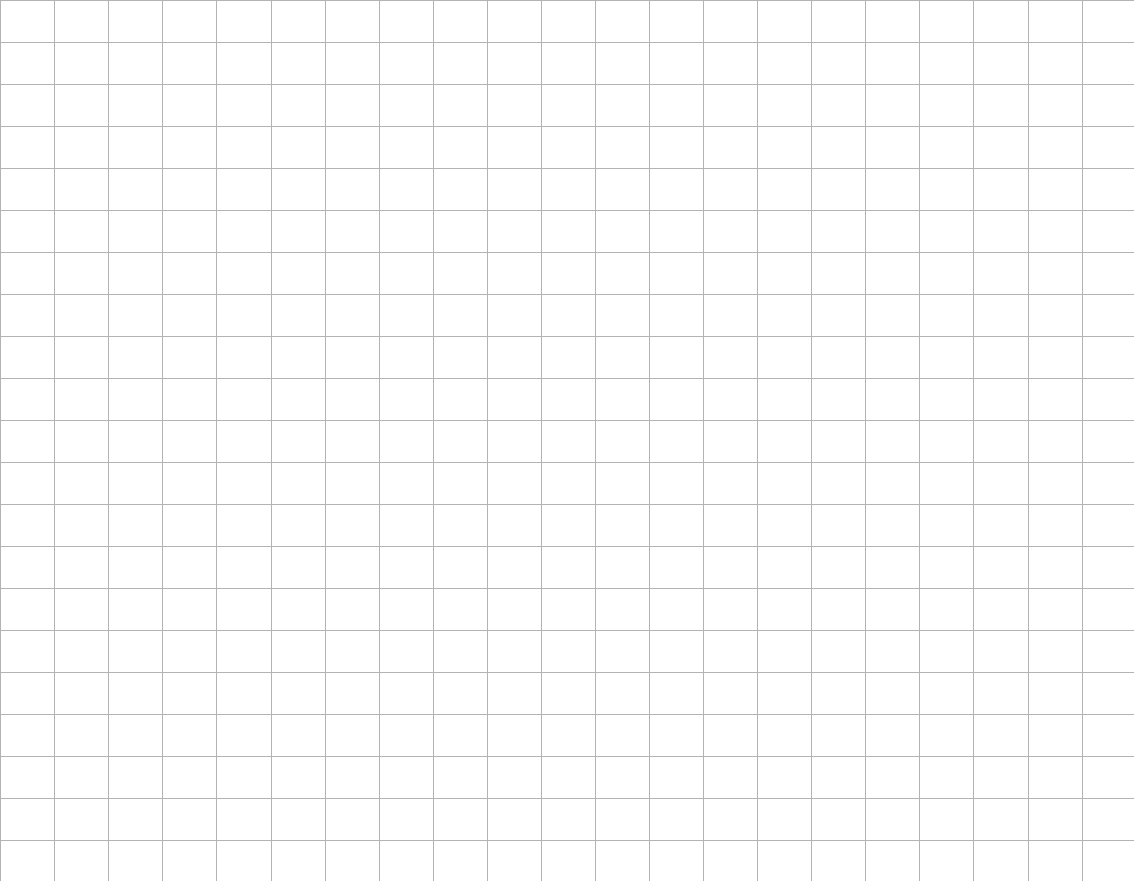 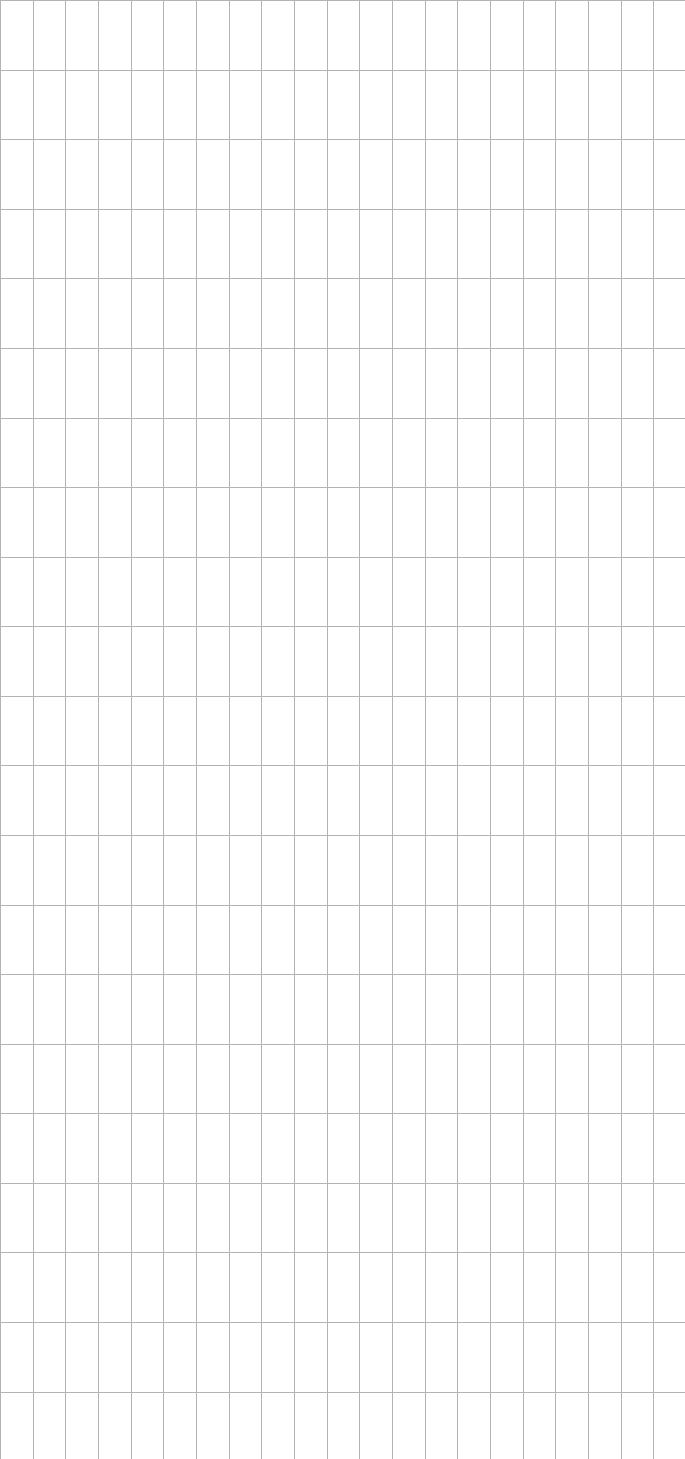 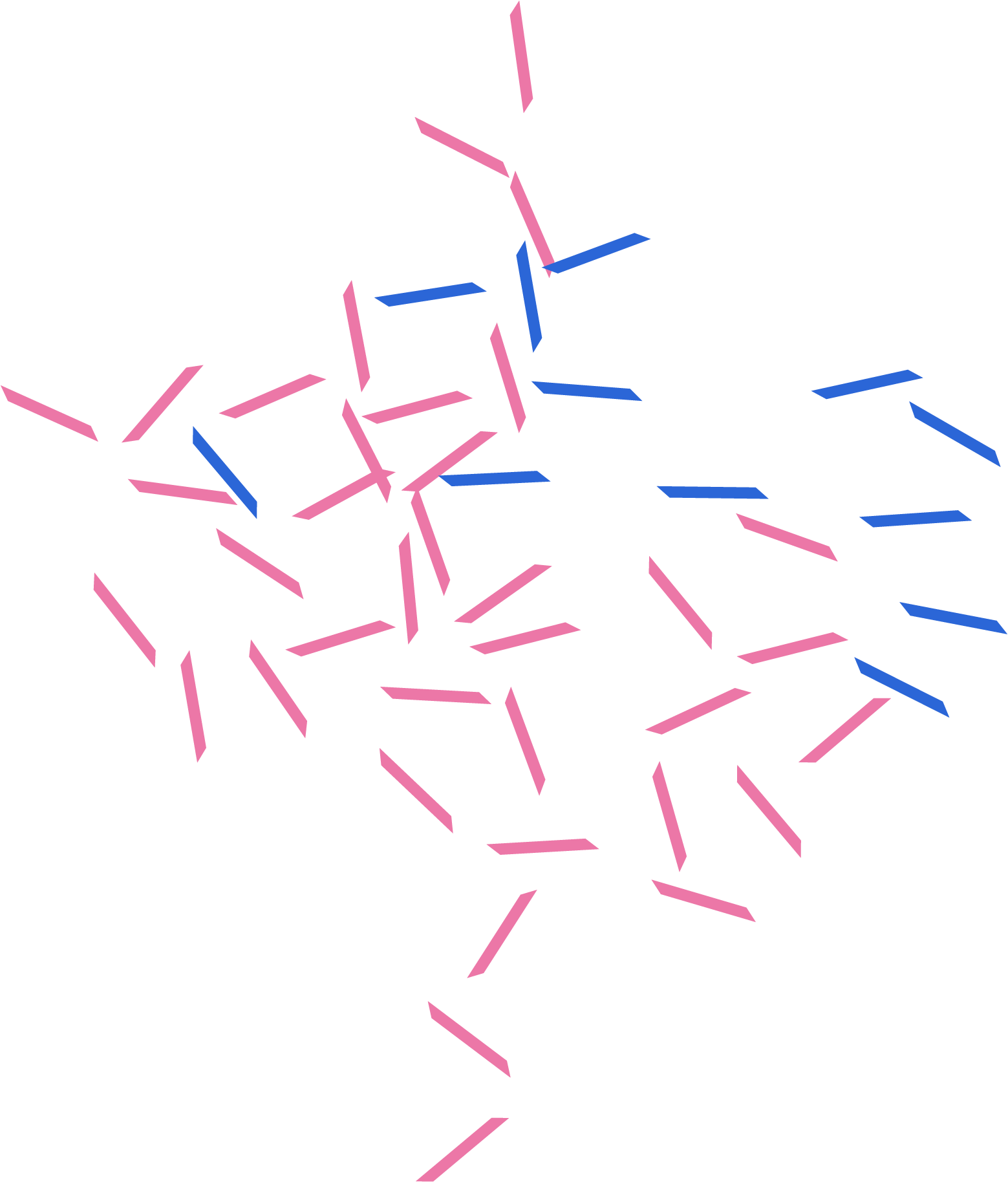 7 городов
#2
Хакатоны - 7 городов - Фан - Процесс - Экономика - Участие - Методики - А что после?

Благодарности
7 городов за 3 месяца?
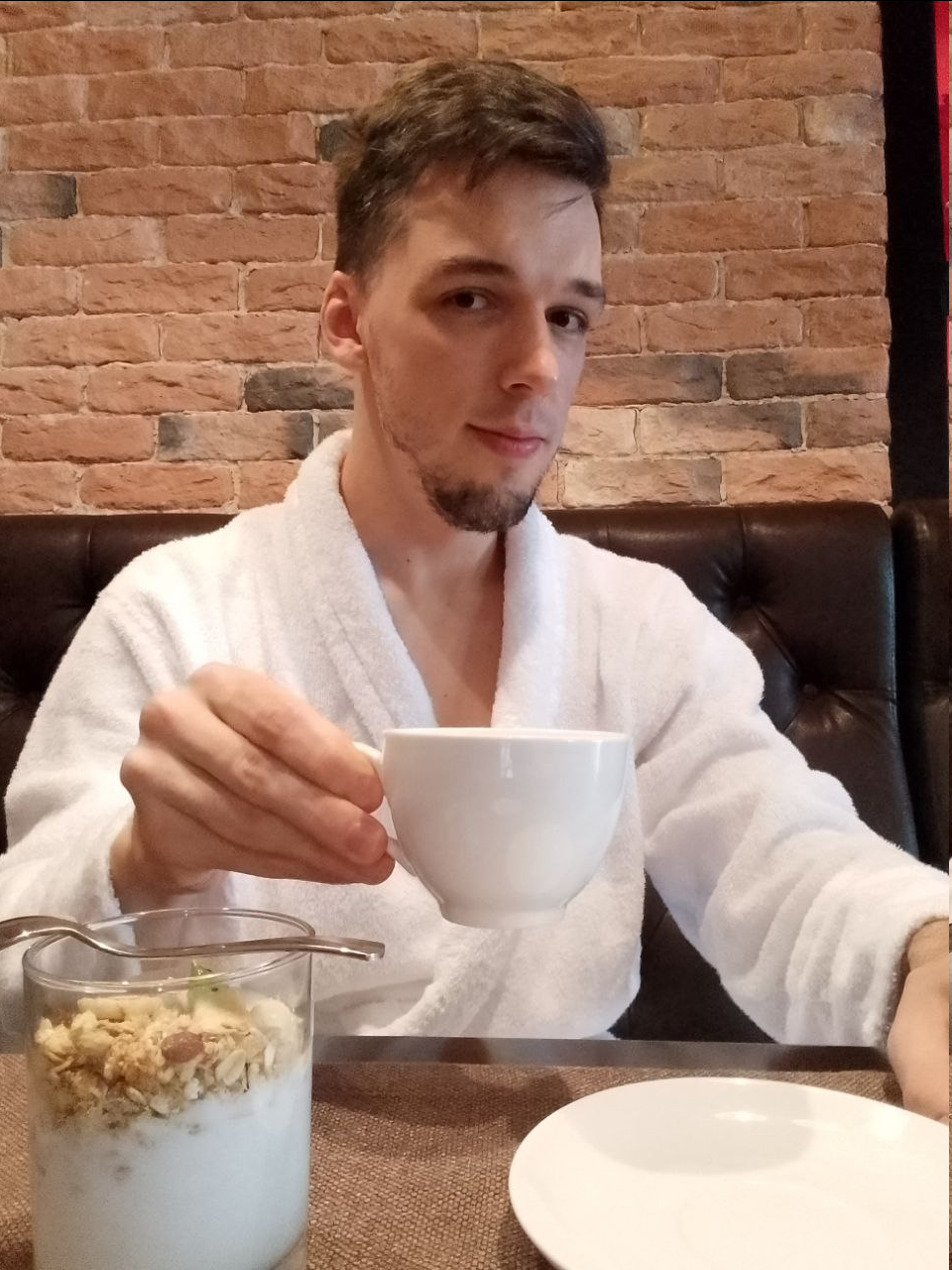 https://hacks-ai.ru/
7 городов за 3 месяца?
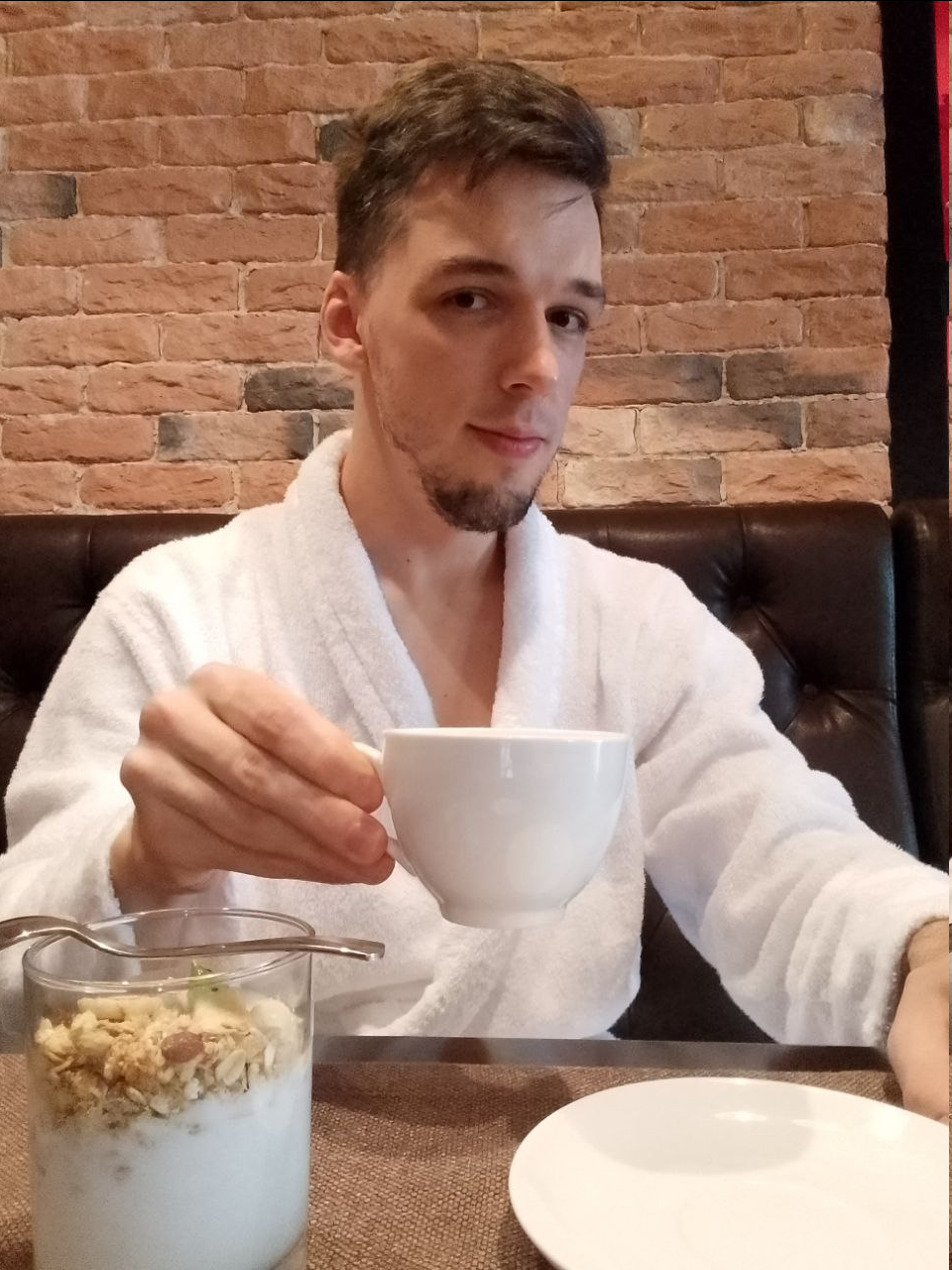 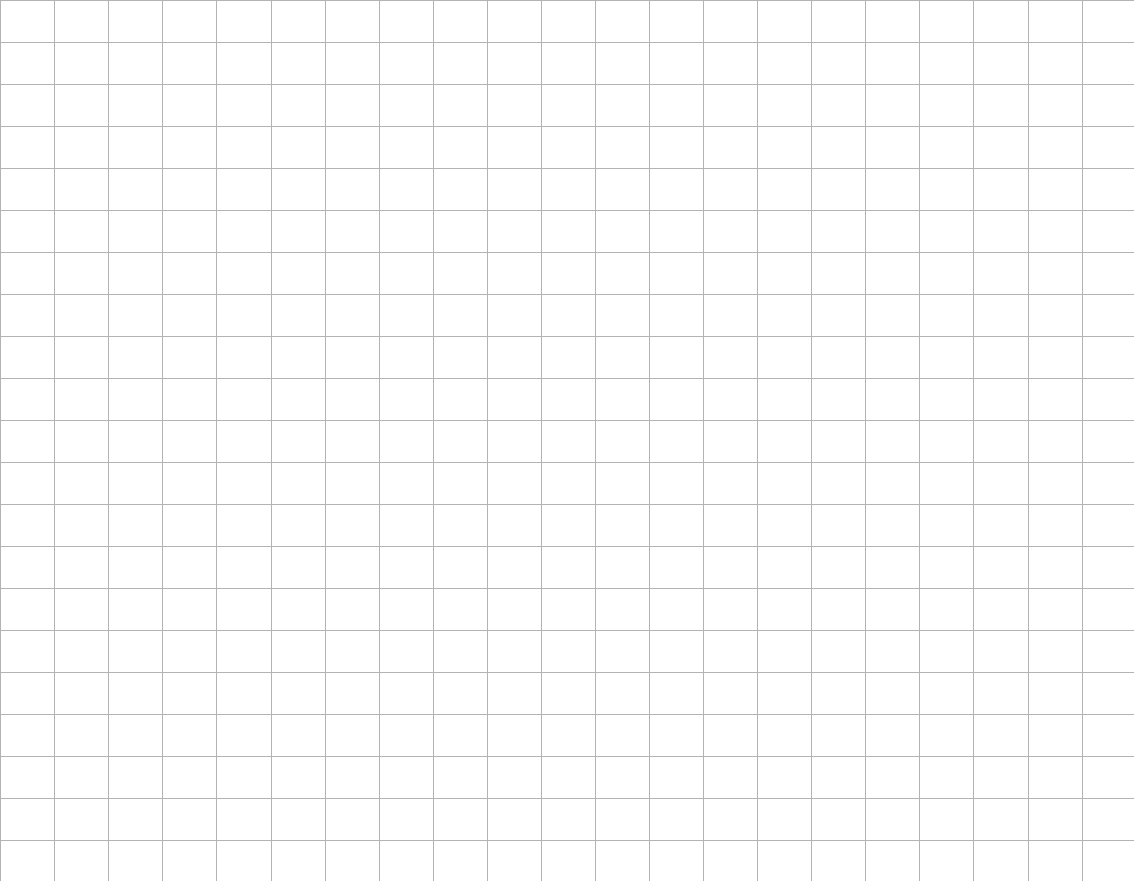 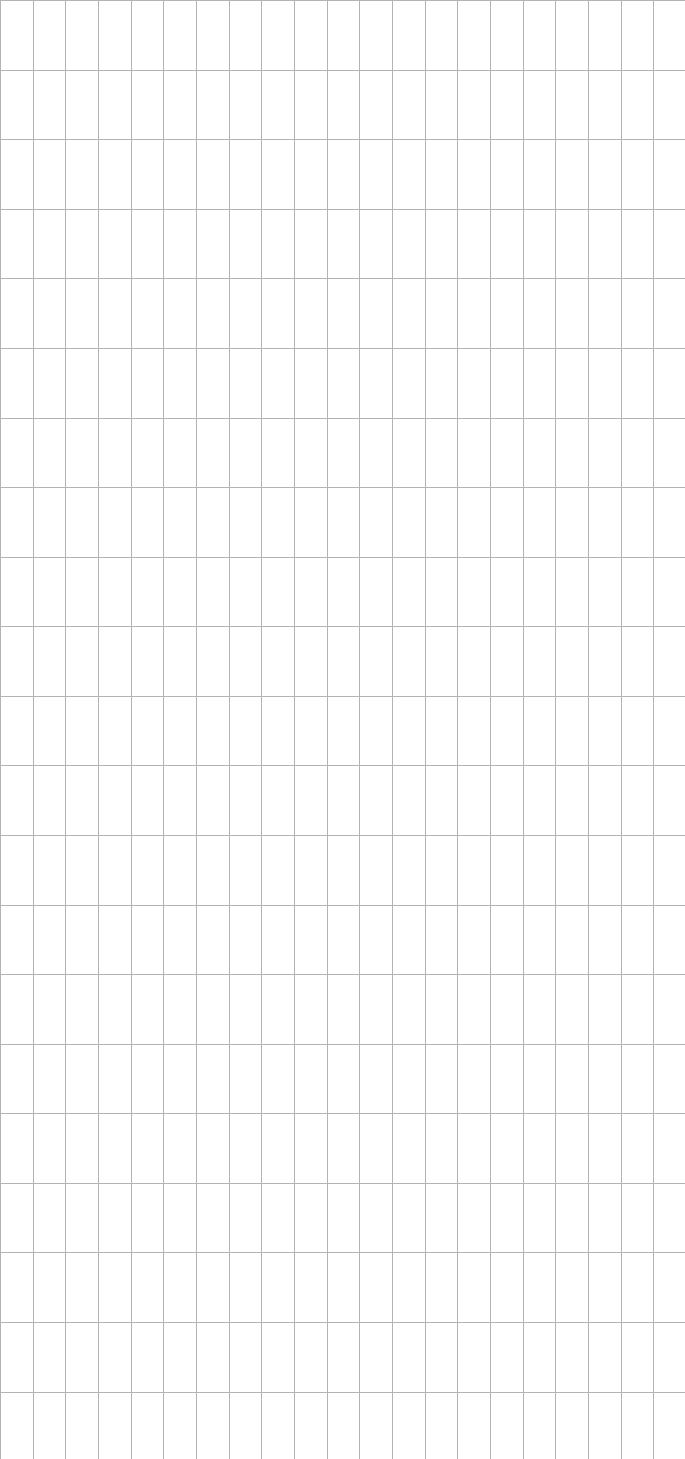 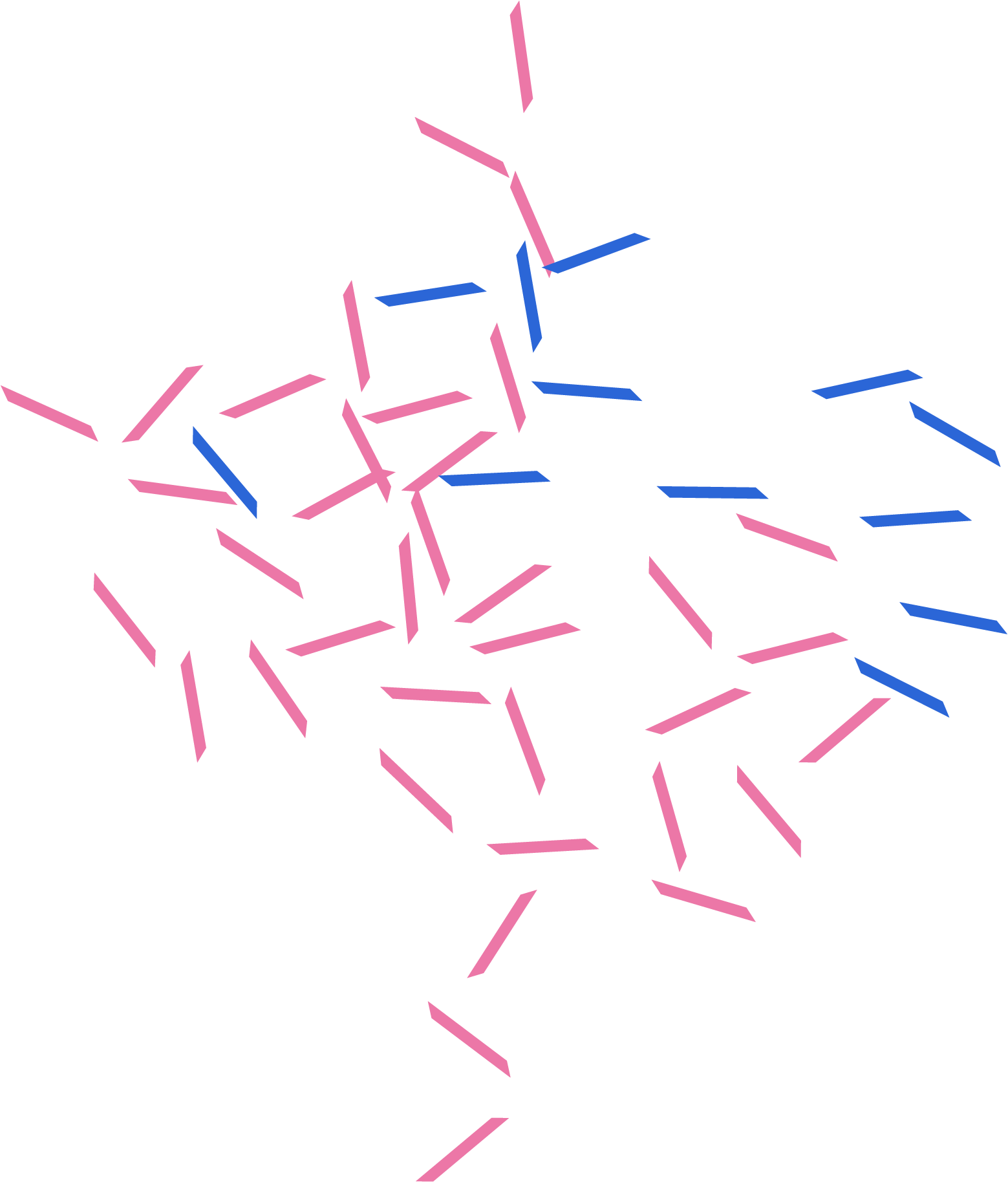 Фан
#3
Хакатоны - 7 городов - Фан - Процесс - Экономика - Участие - Методики - А что после?

Благодарности
Уровень счастья первичен
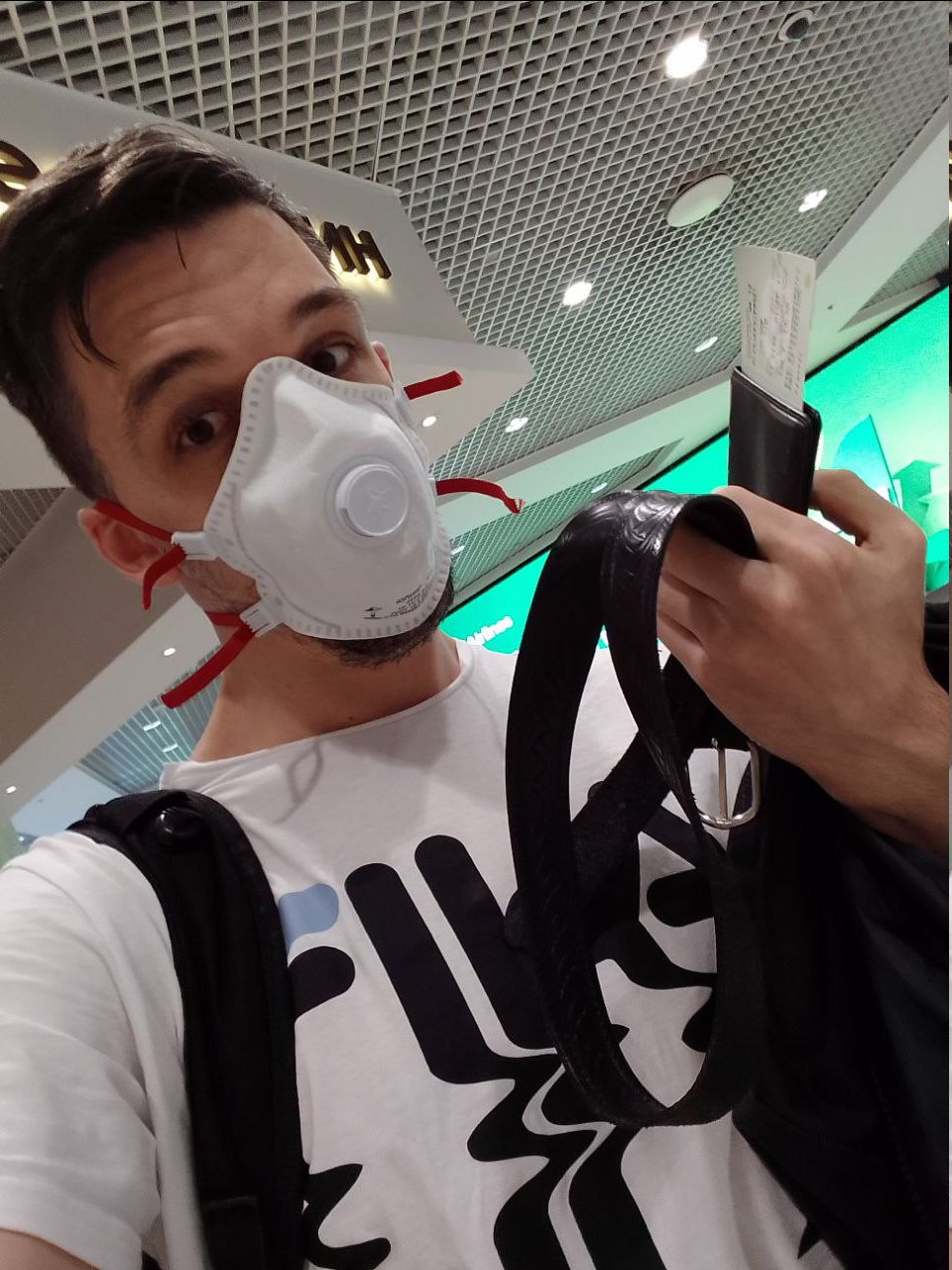 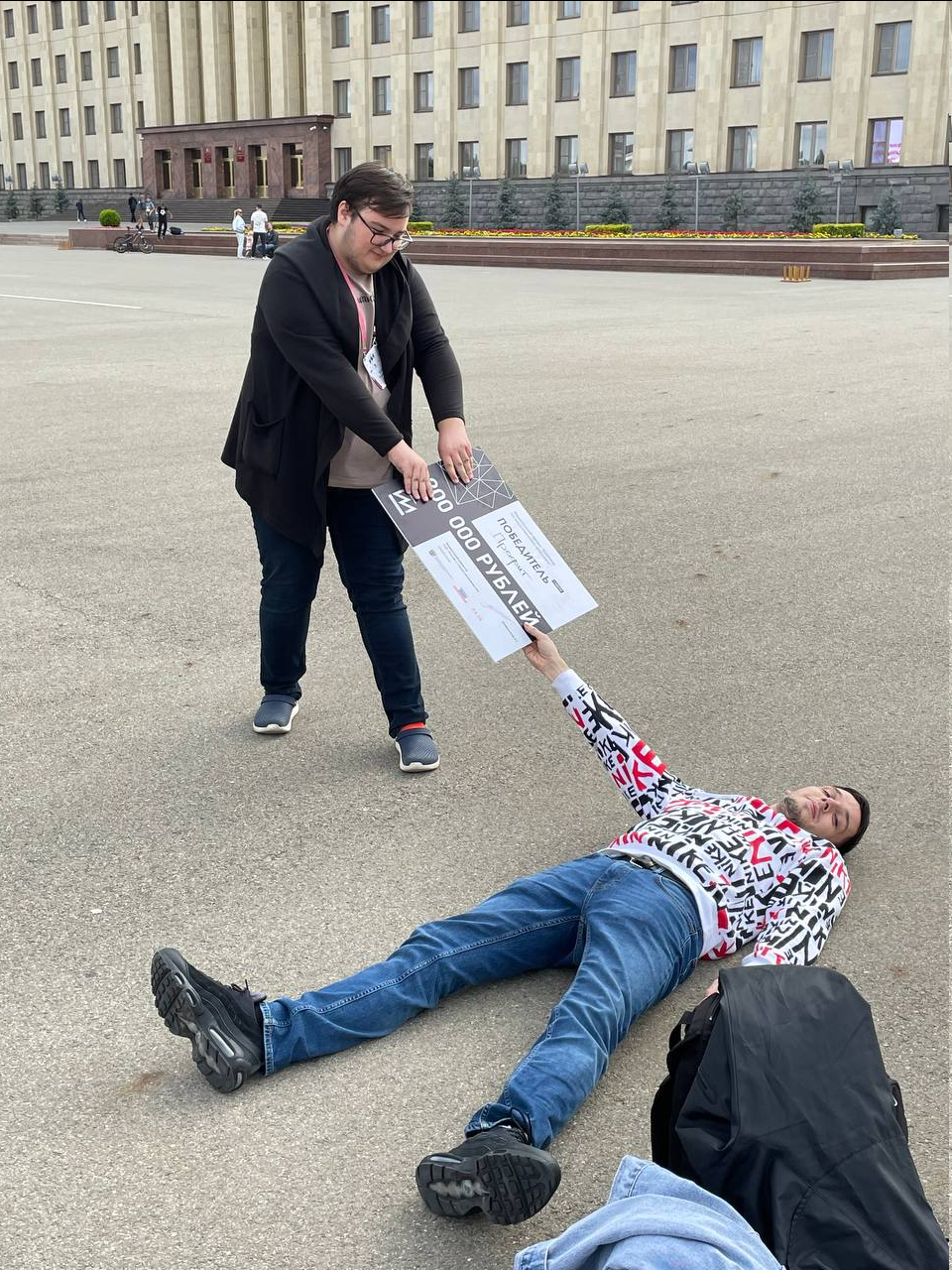 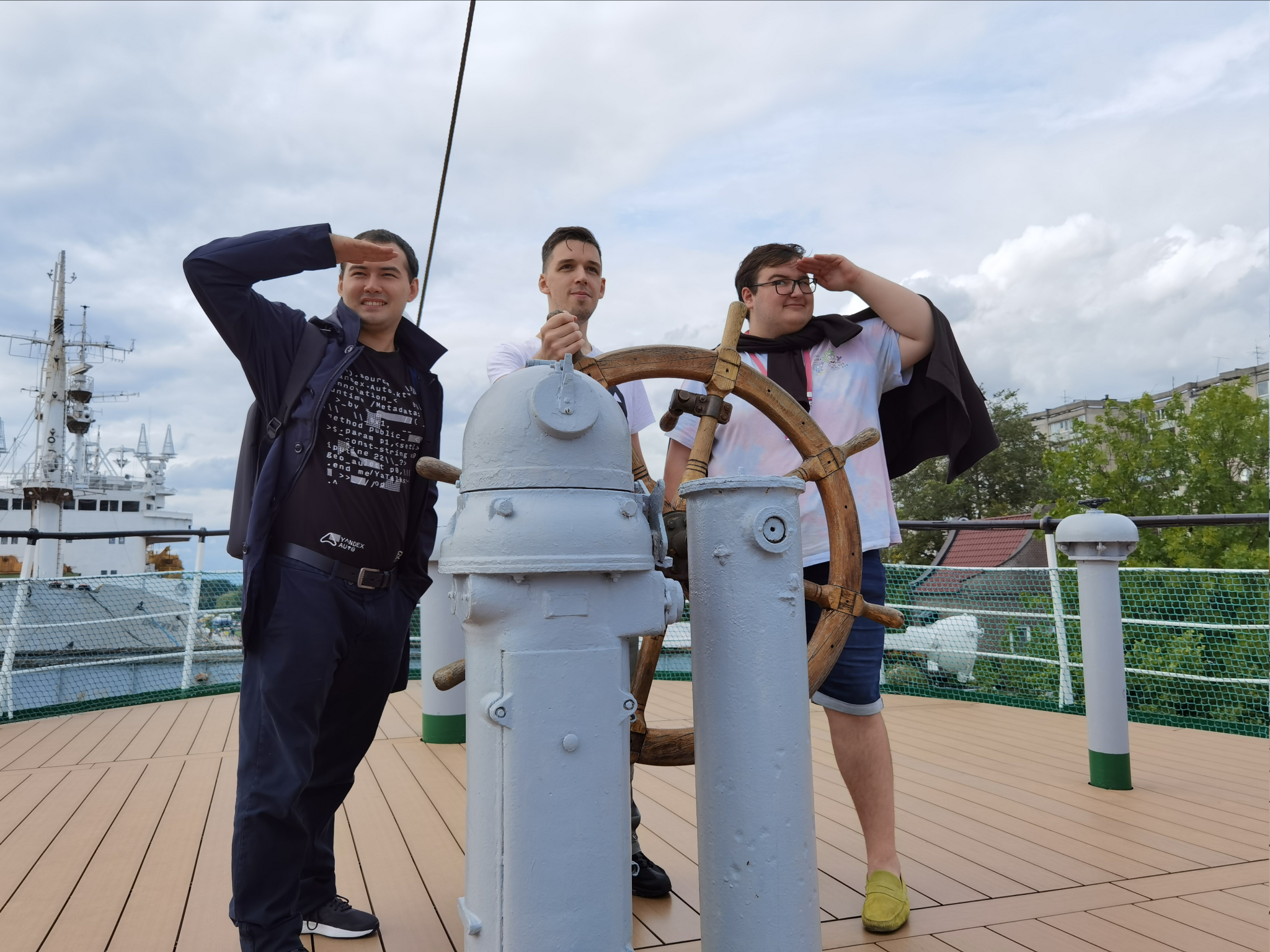 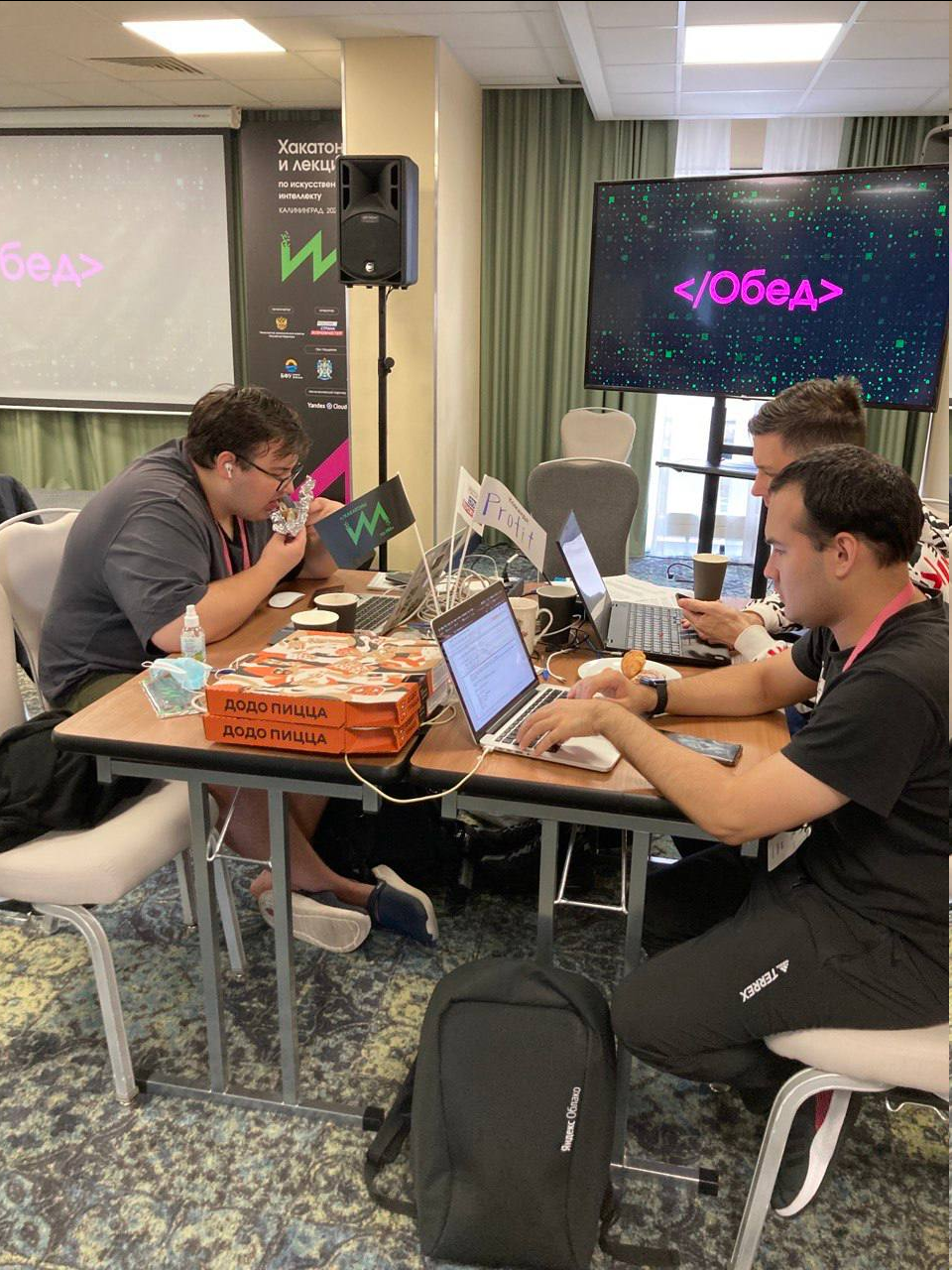 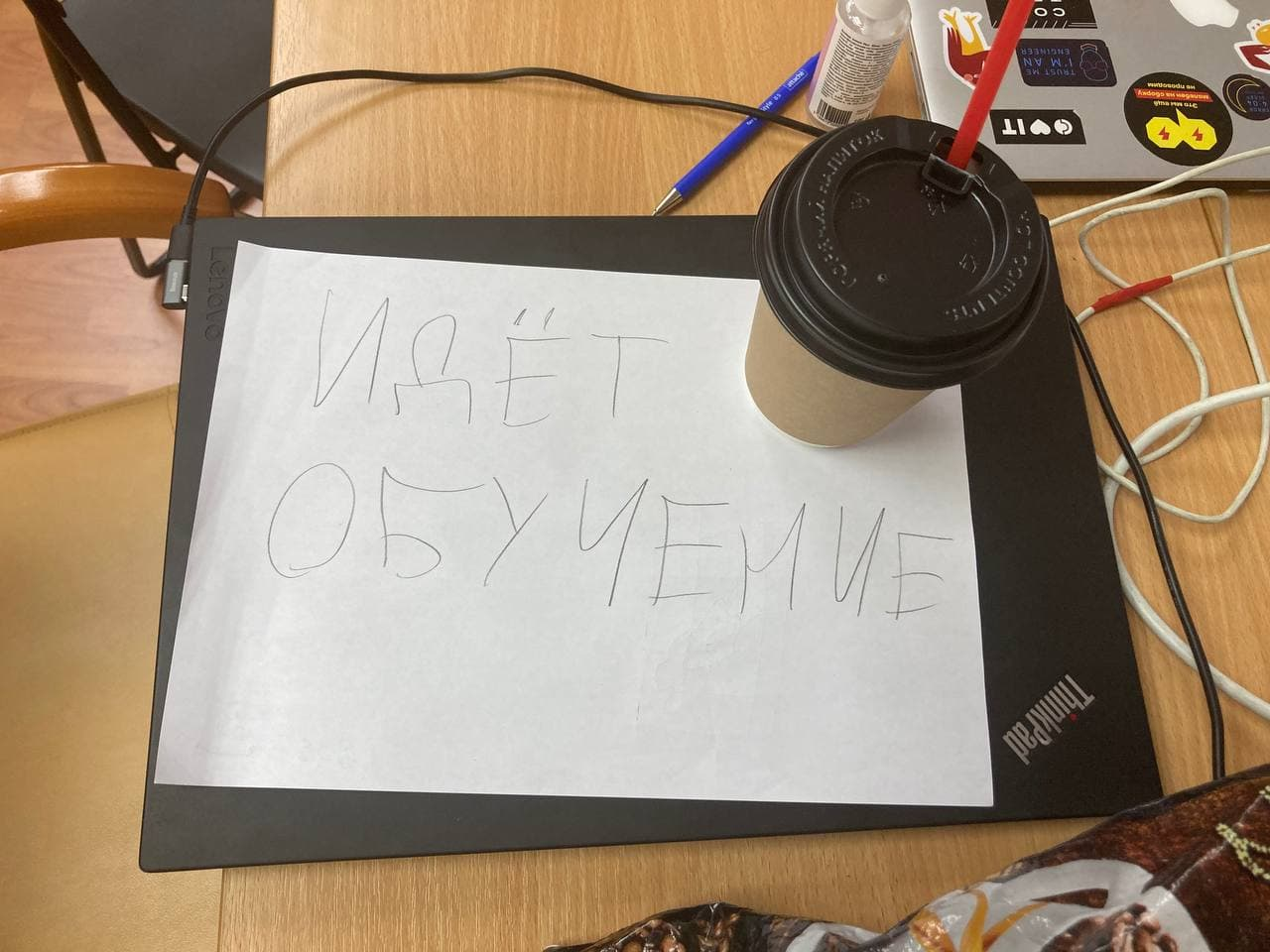 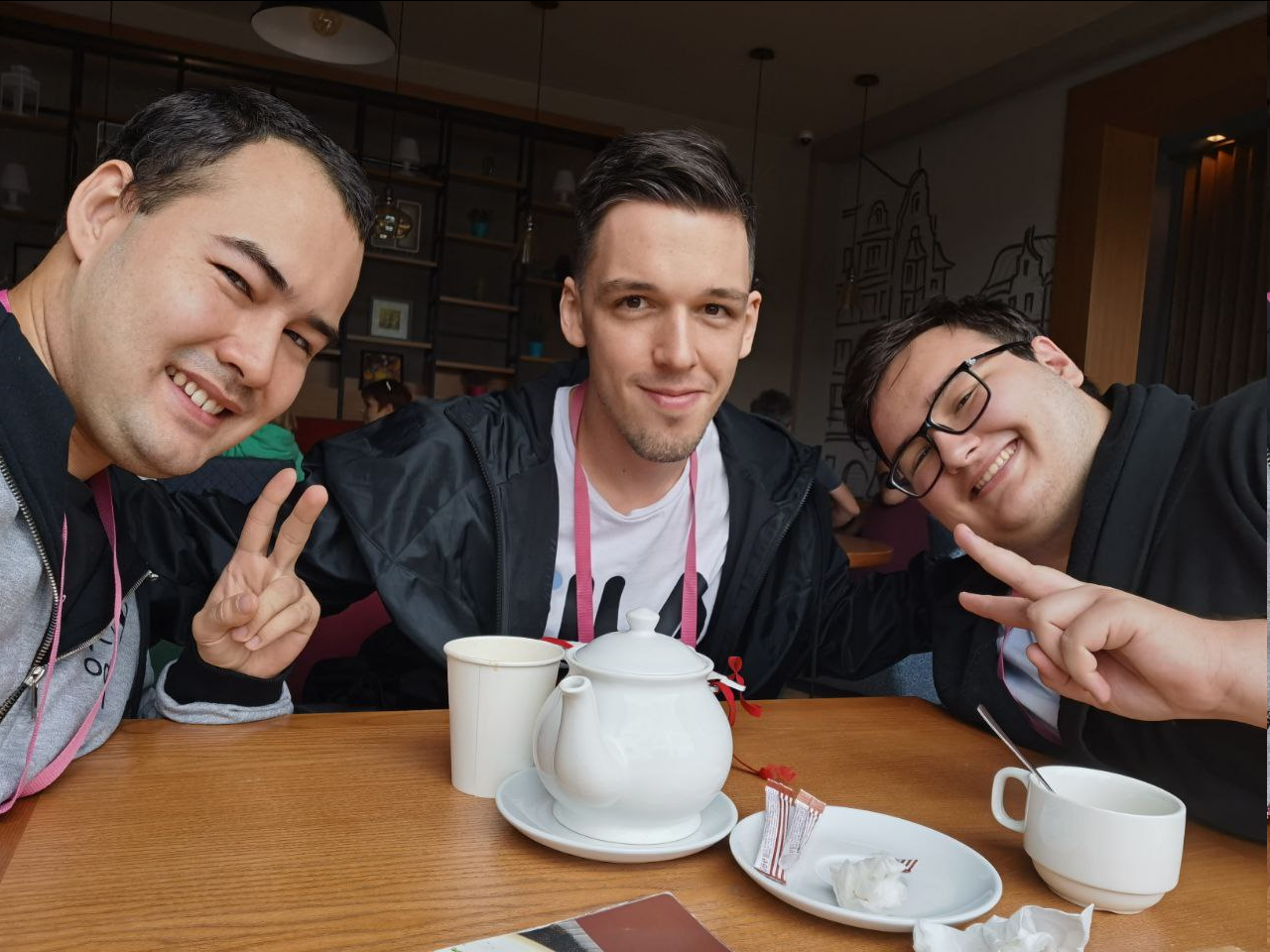 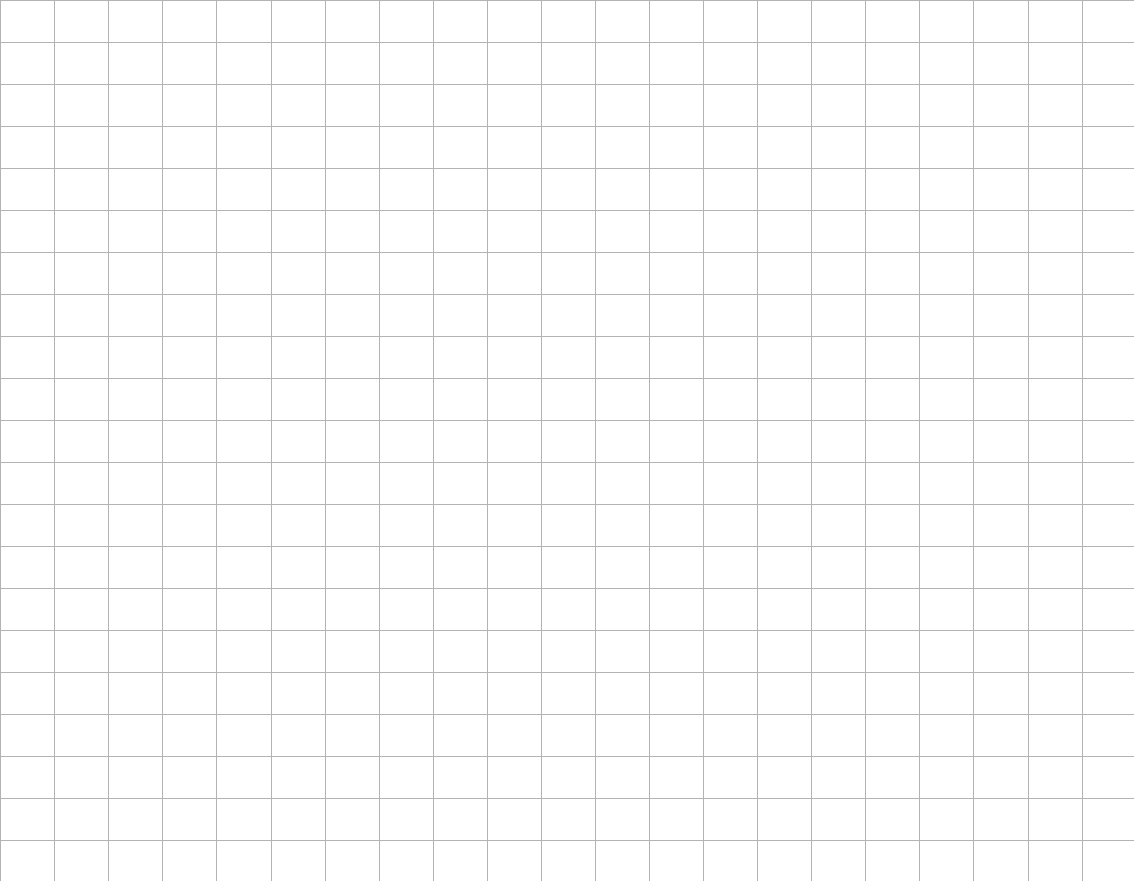 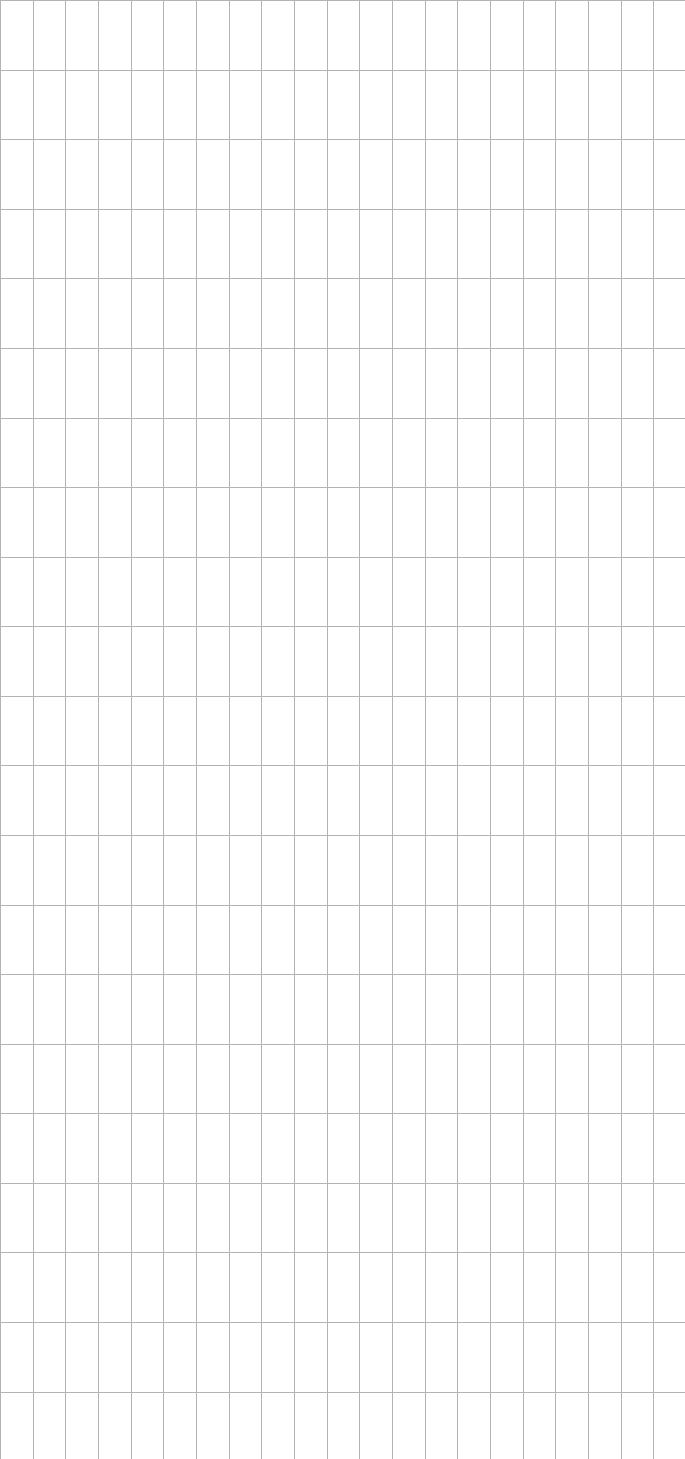 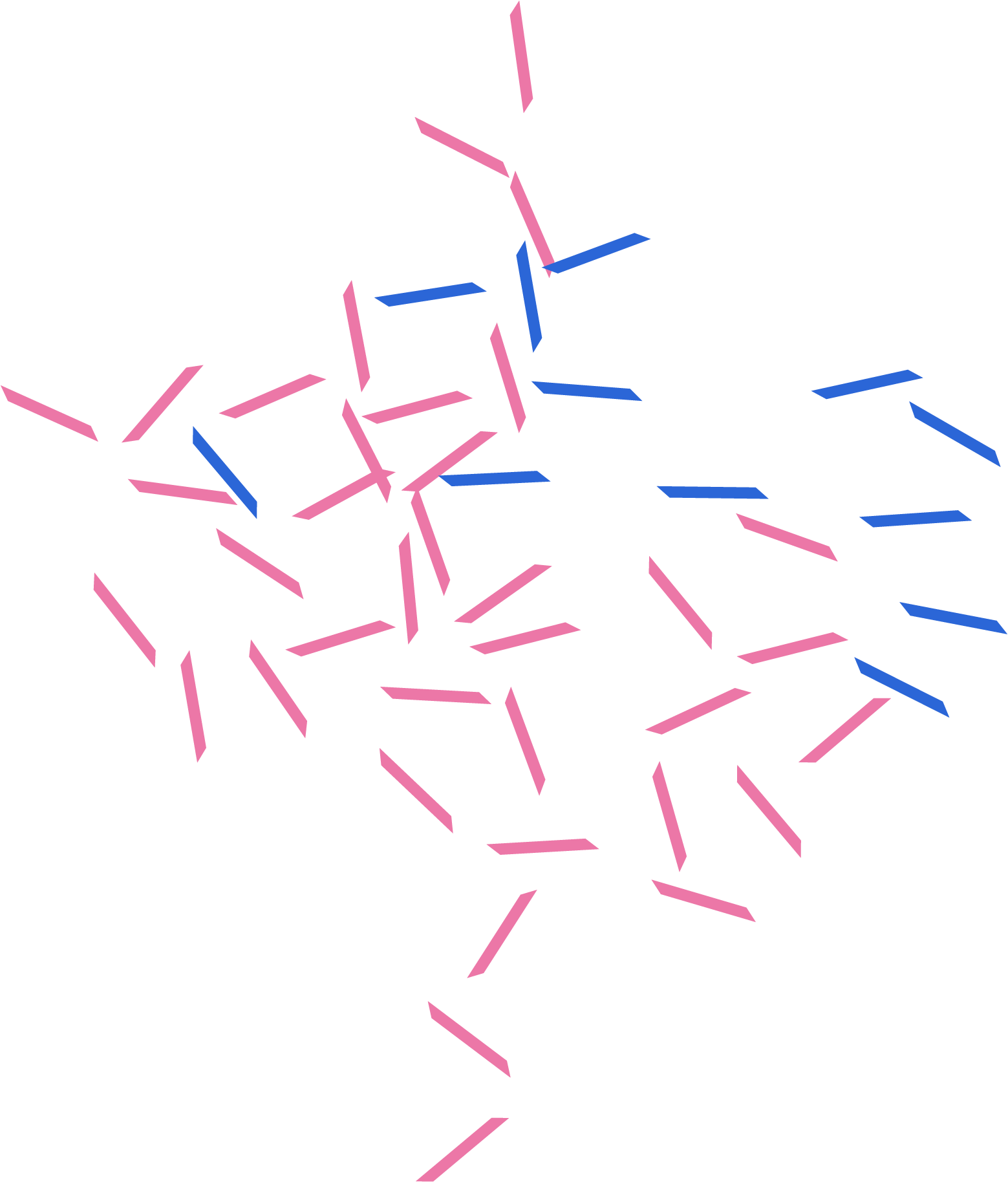 Процесс
#4
Хакатоны - 7 городов - Фан - Процесс - Экономика - Участие - Методики - А что после?

Благодарности
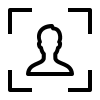 Что там вообще происходит?
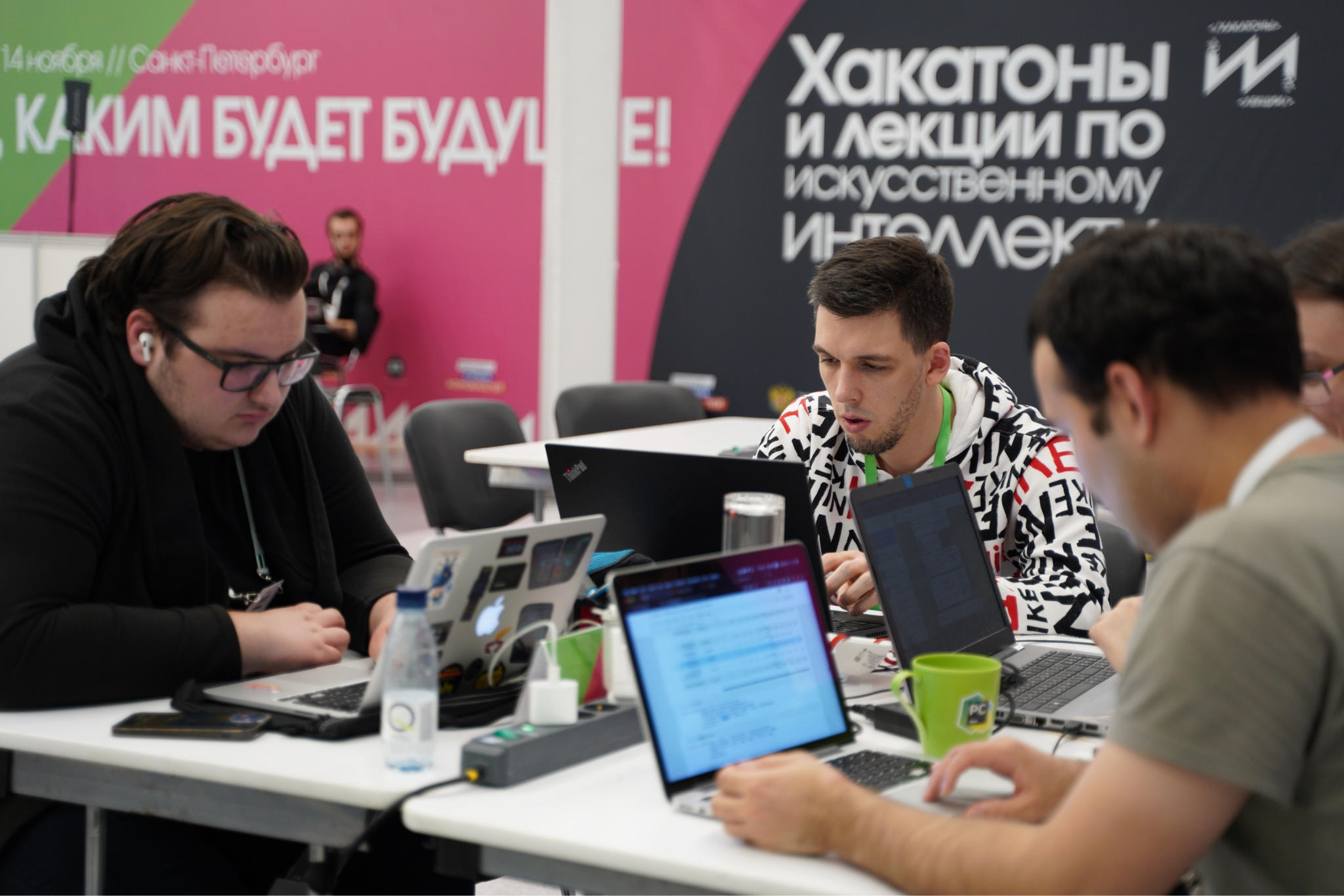 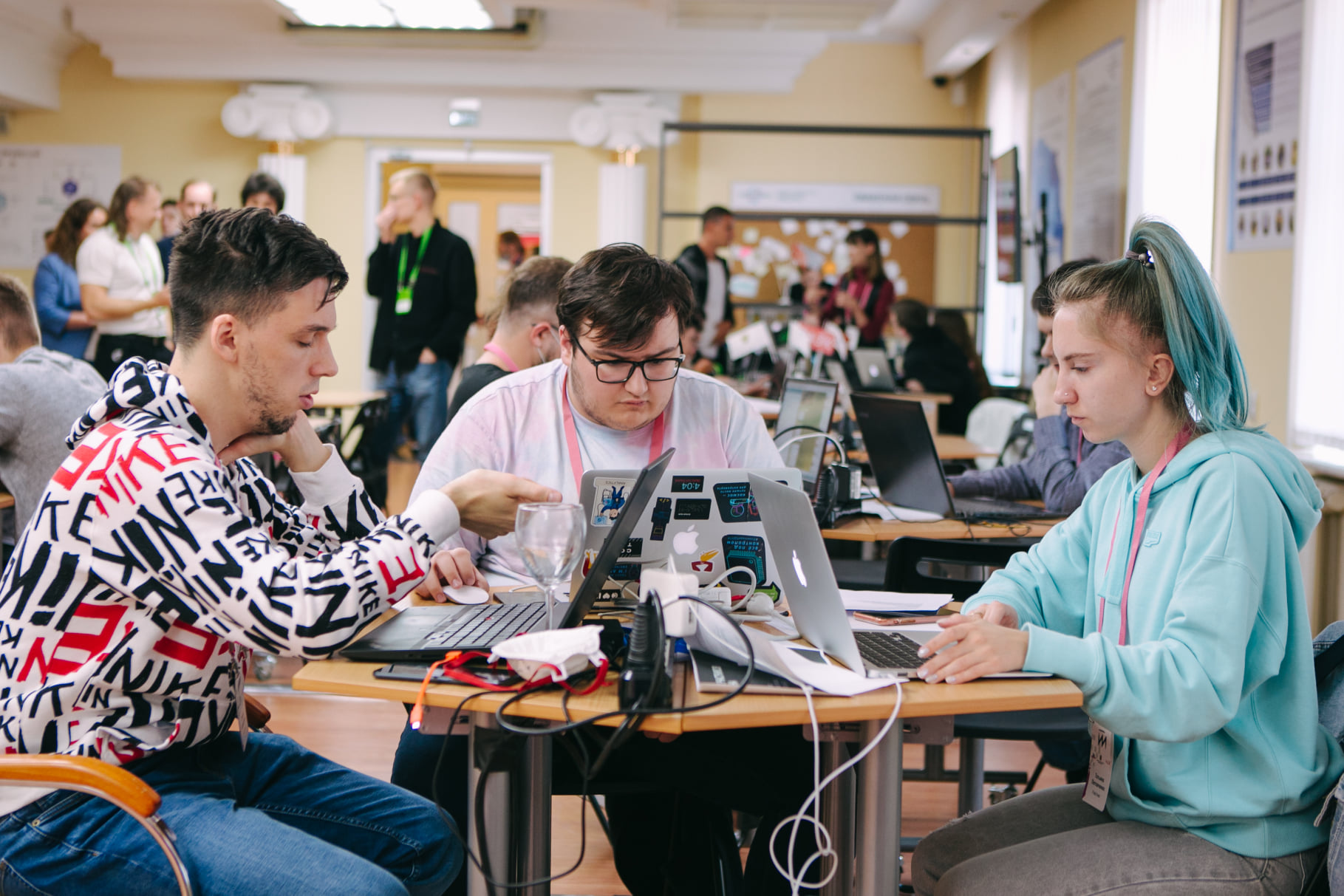 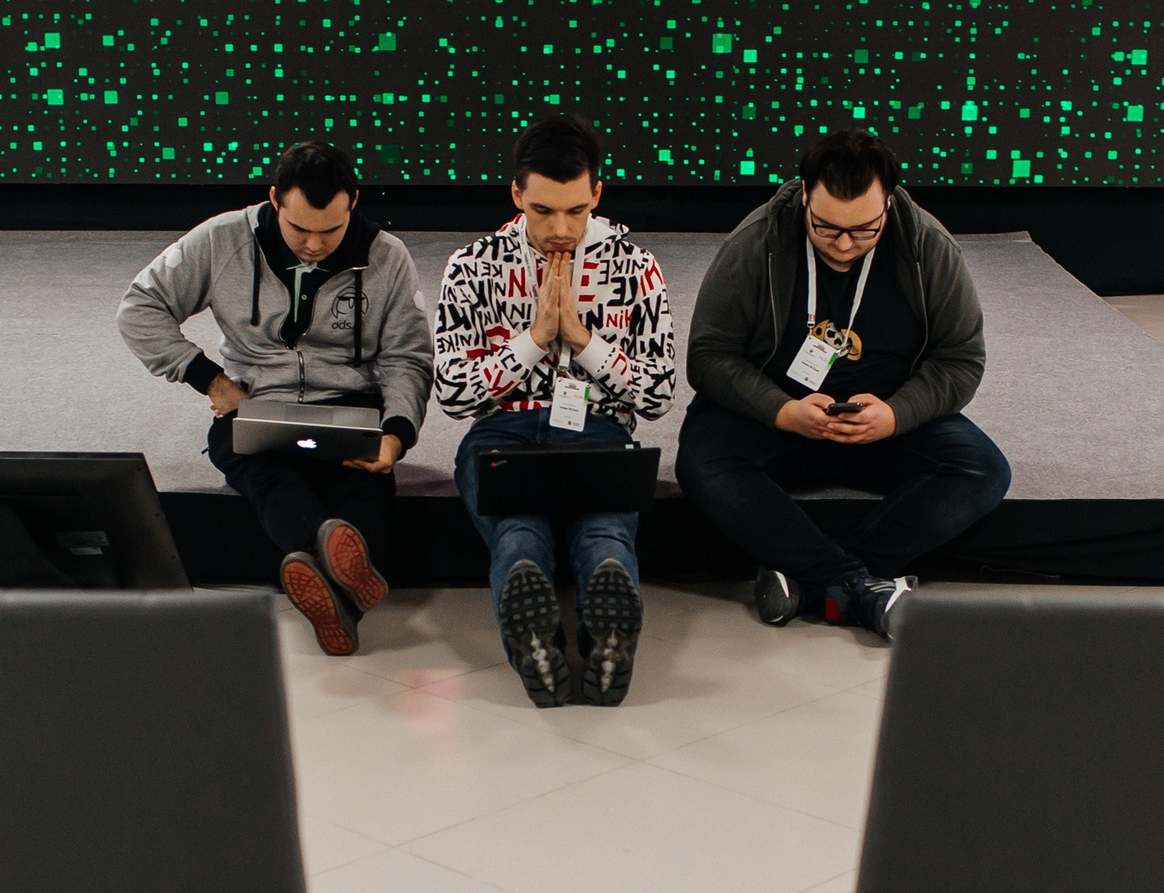 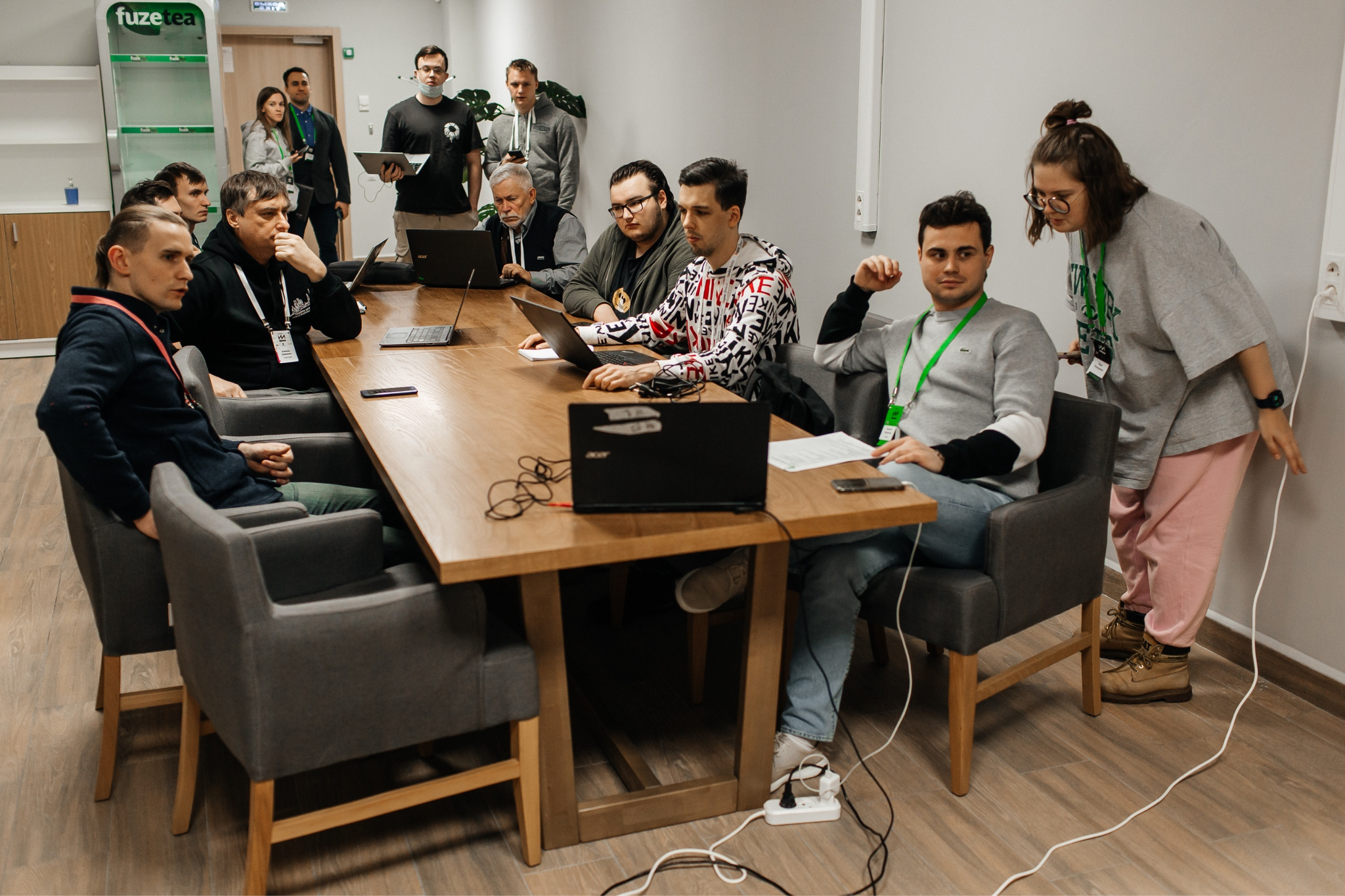 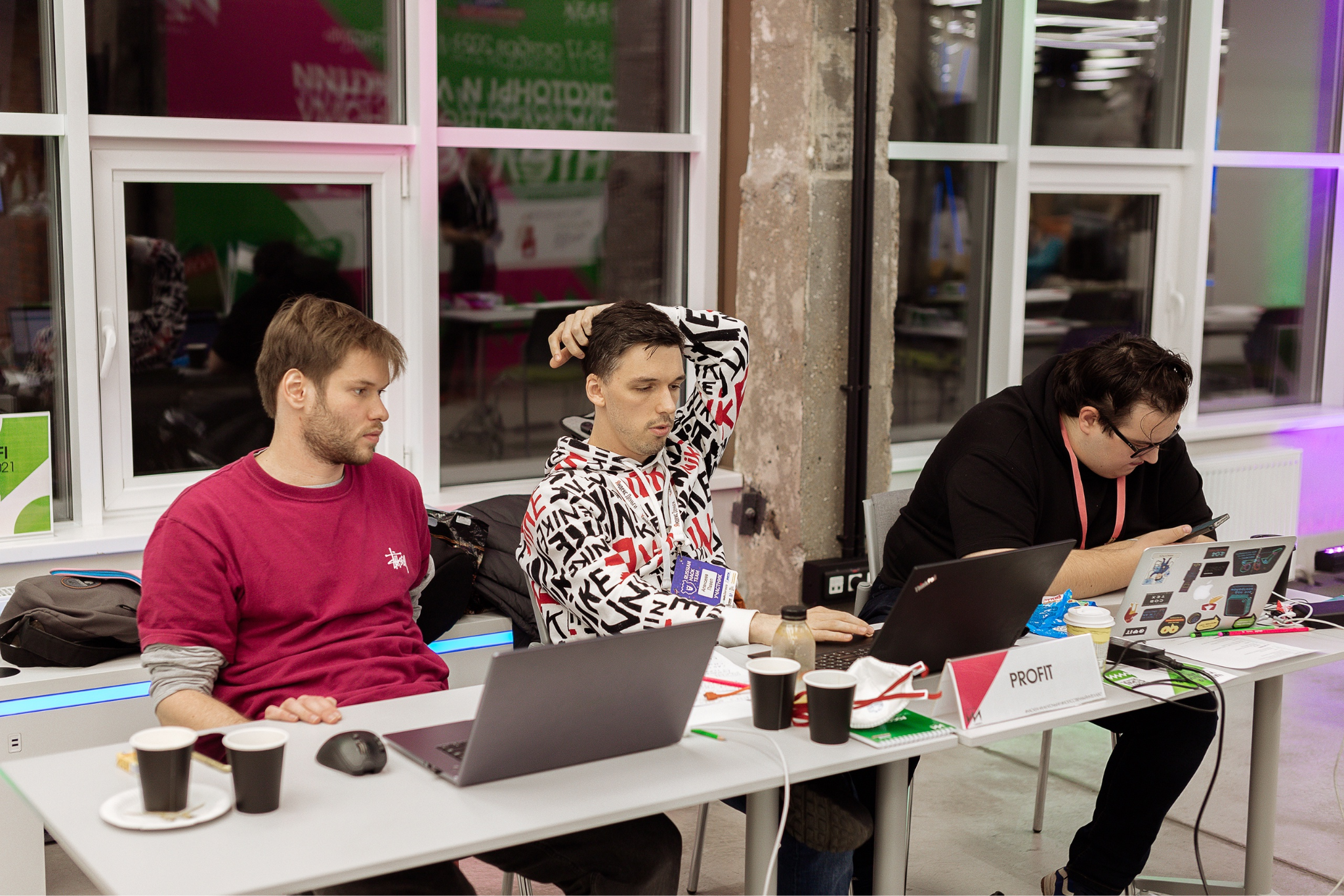 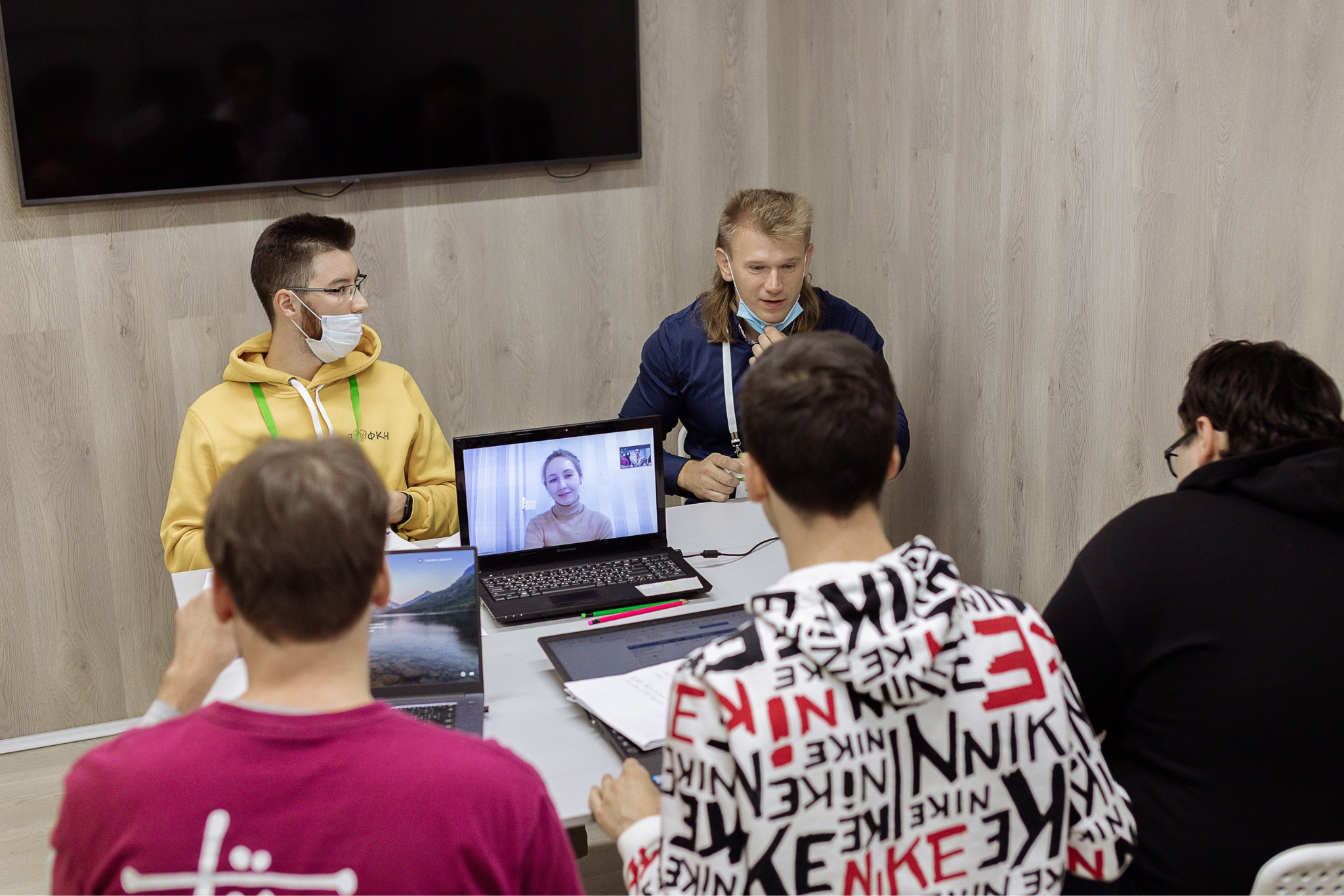 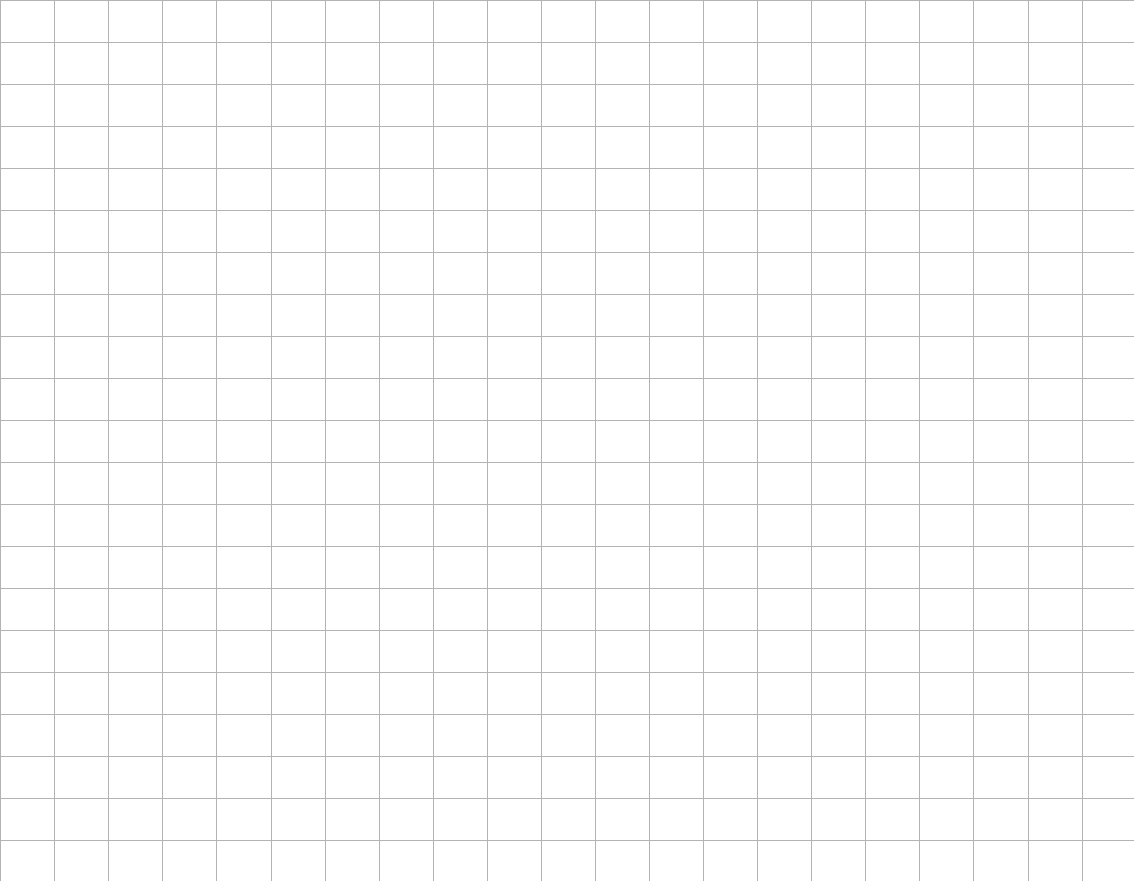 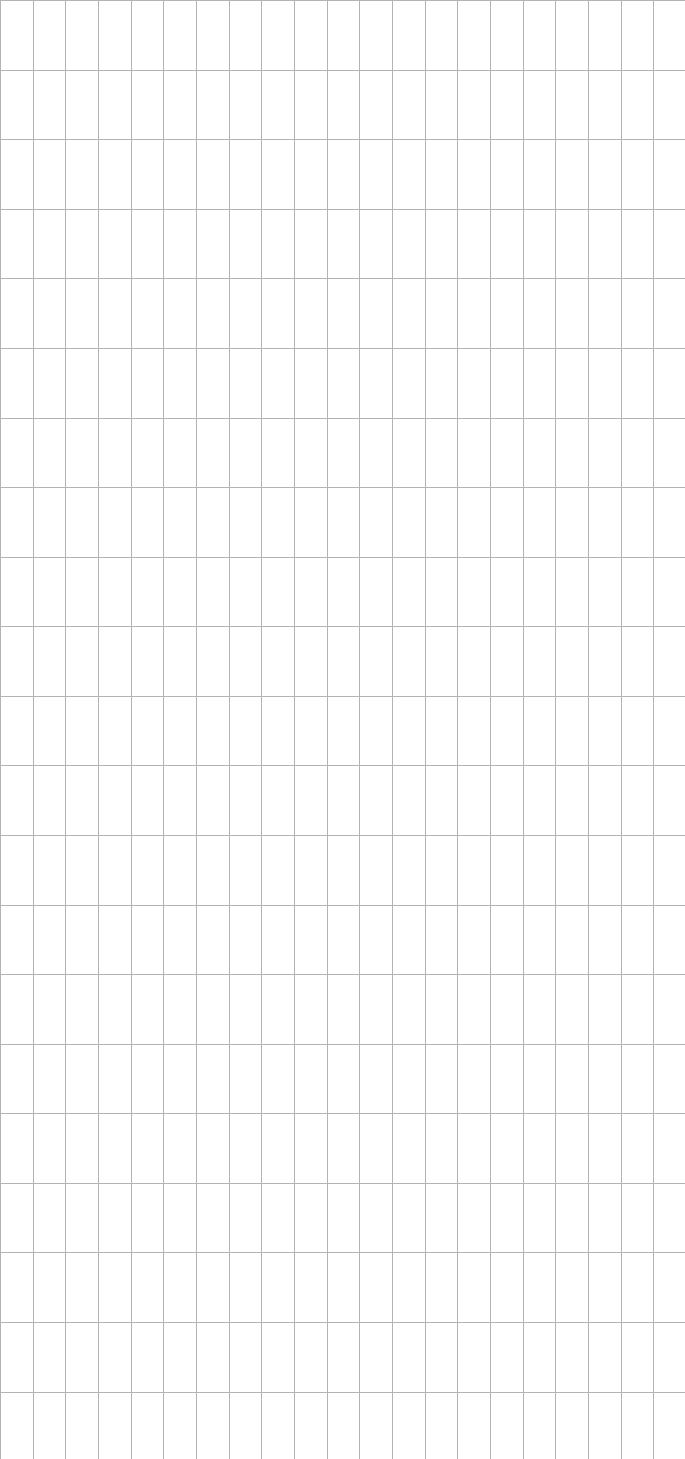 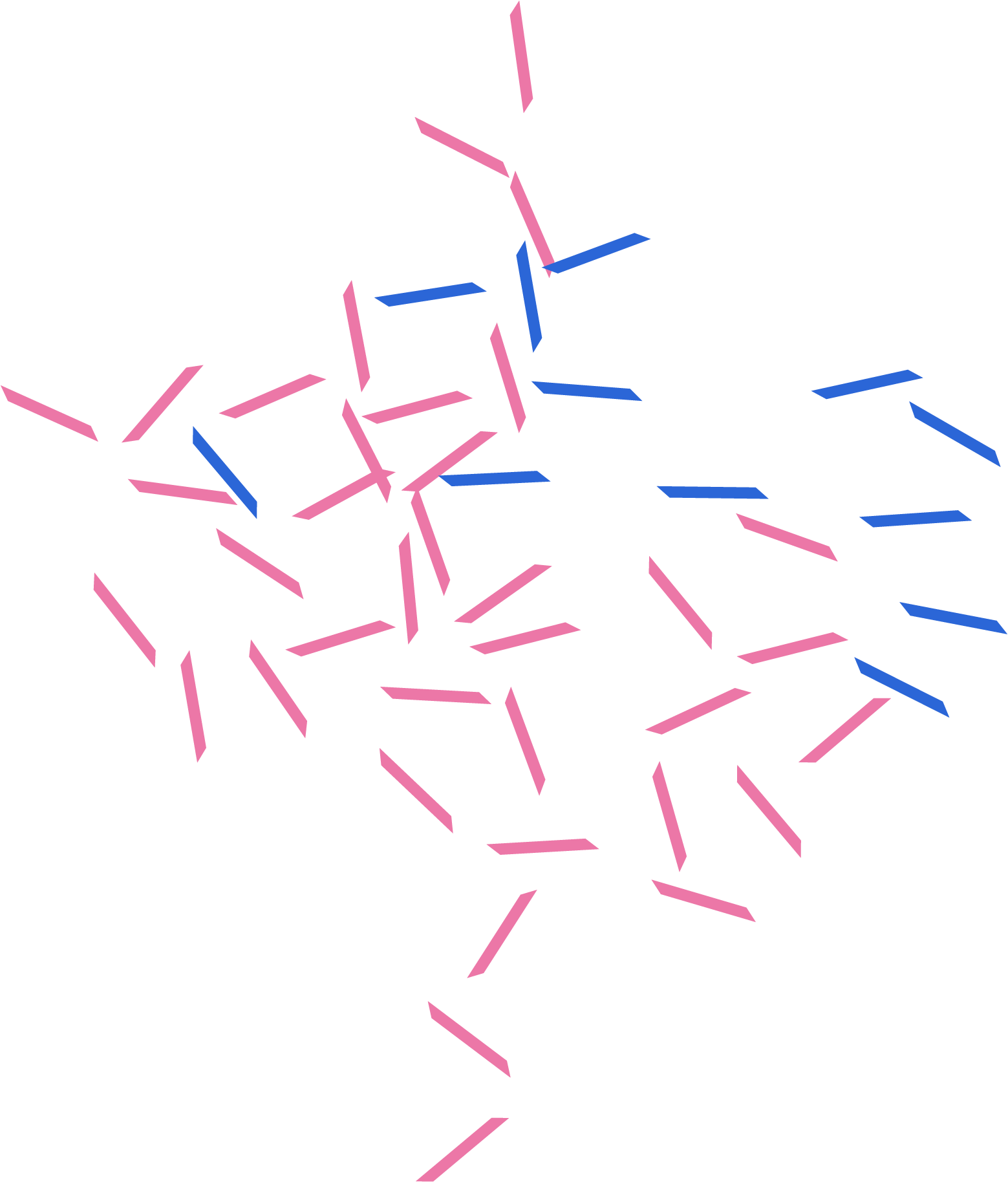 Экономика
#5
Хакатоны - 7 городов - Фан - Процесс - Экономика - Участие - Методики - А что после?

Благодарности
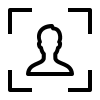 Призовые места и ₽
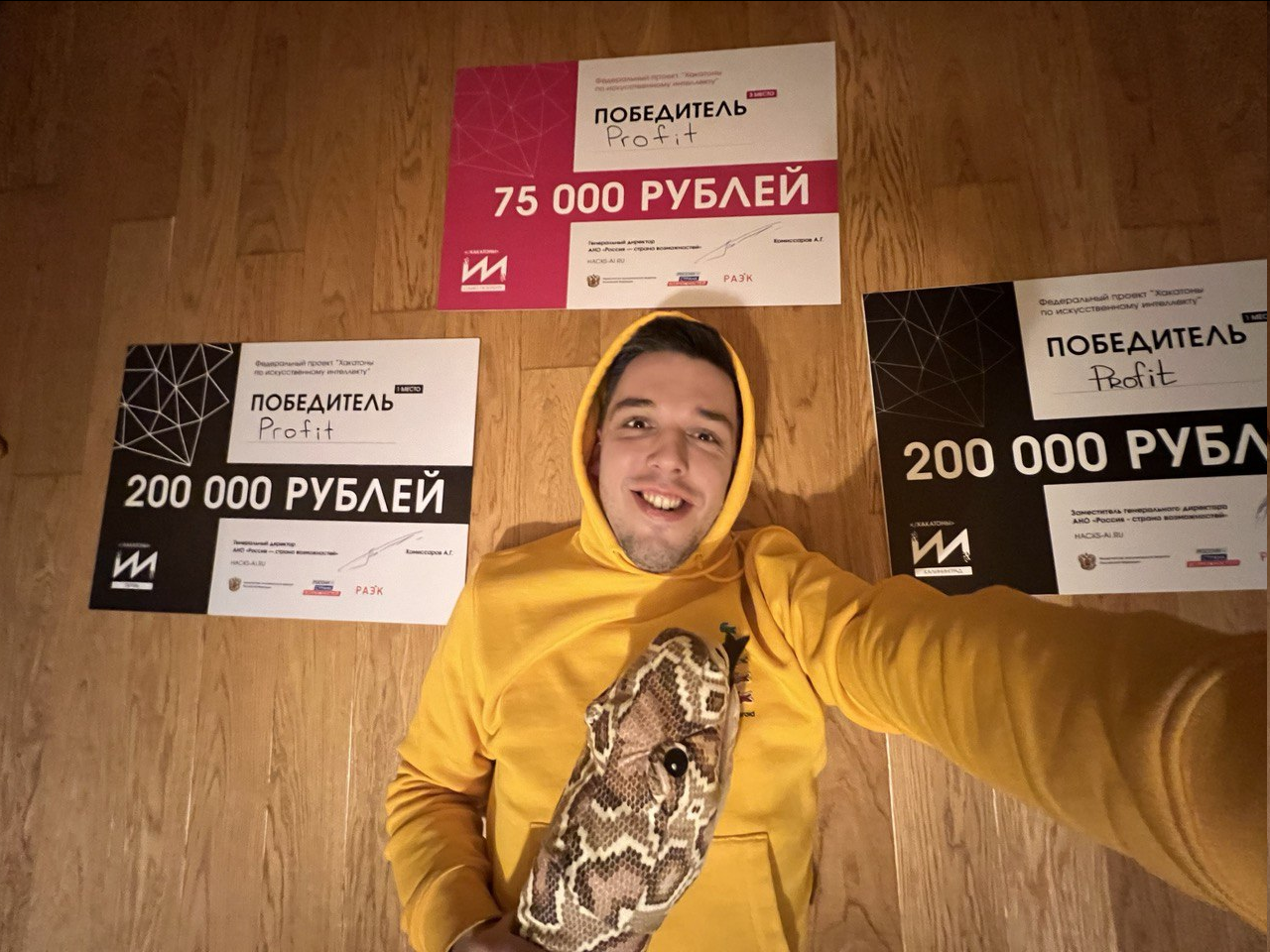 1 место X 3
3 место X 3

200 * 3 + 75 * 3 = 825 000 ₽



НЕТ, Я НЕ ЖИВУ НА ПРИЗОВЫЕ!
Почему хакатоны убыточны?
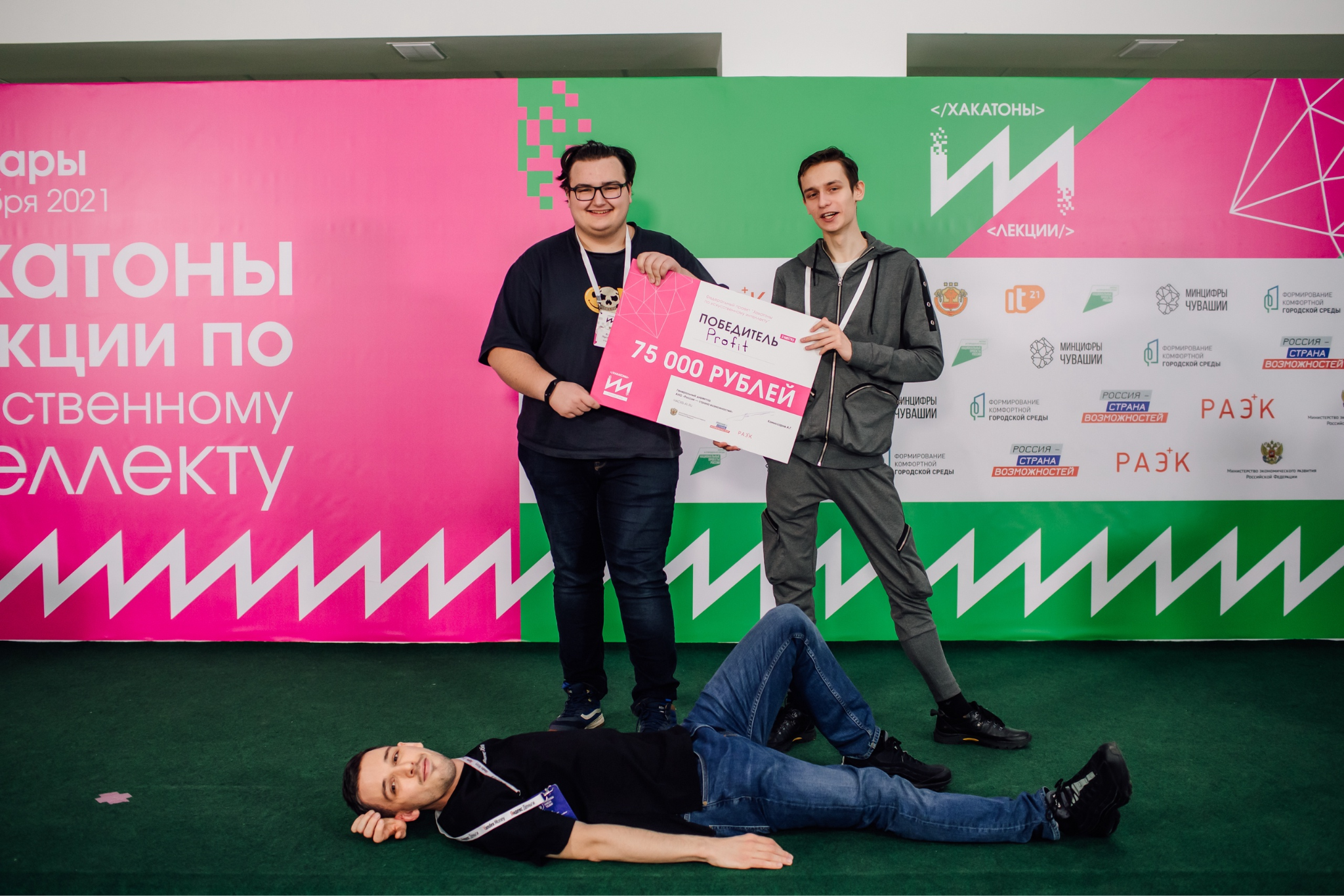 Налоги. 13%.
Делим ₽ на команду.
Дорога, отели, время.
Оптимизации?

Удовольствие. Бесценно.
В чём профит? Как заработать?
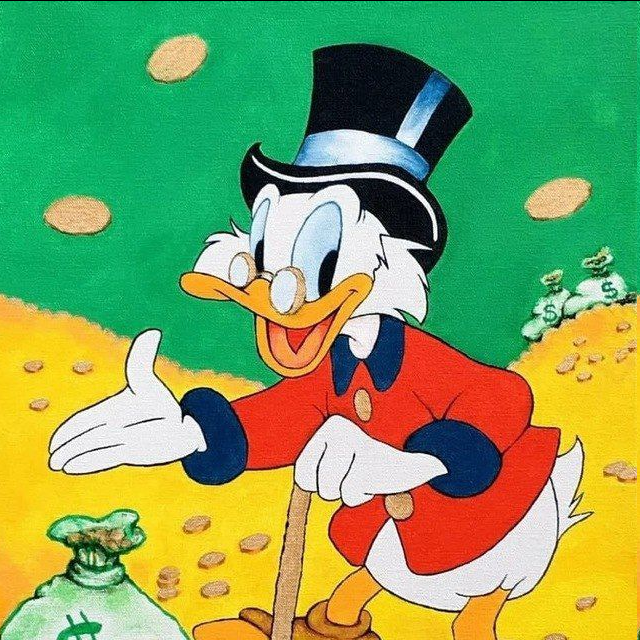 Удовольствие
Научиться новому: технологии
Научиться новому: продукт
Научиться новому: менеджмент
Приглашения на работу
Новые клиенты (6 - 3 - 1)
Стартапы
Новые тиммейты и сотрудники
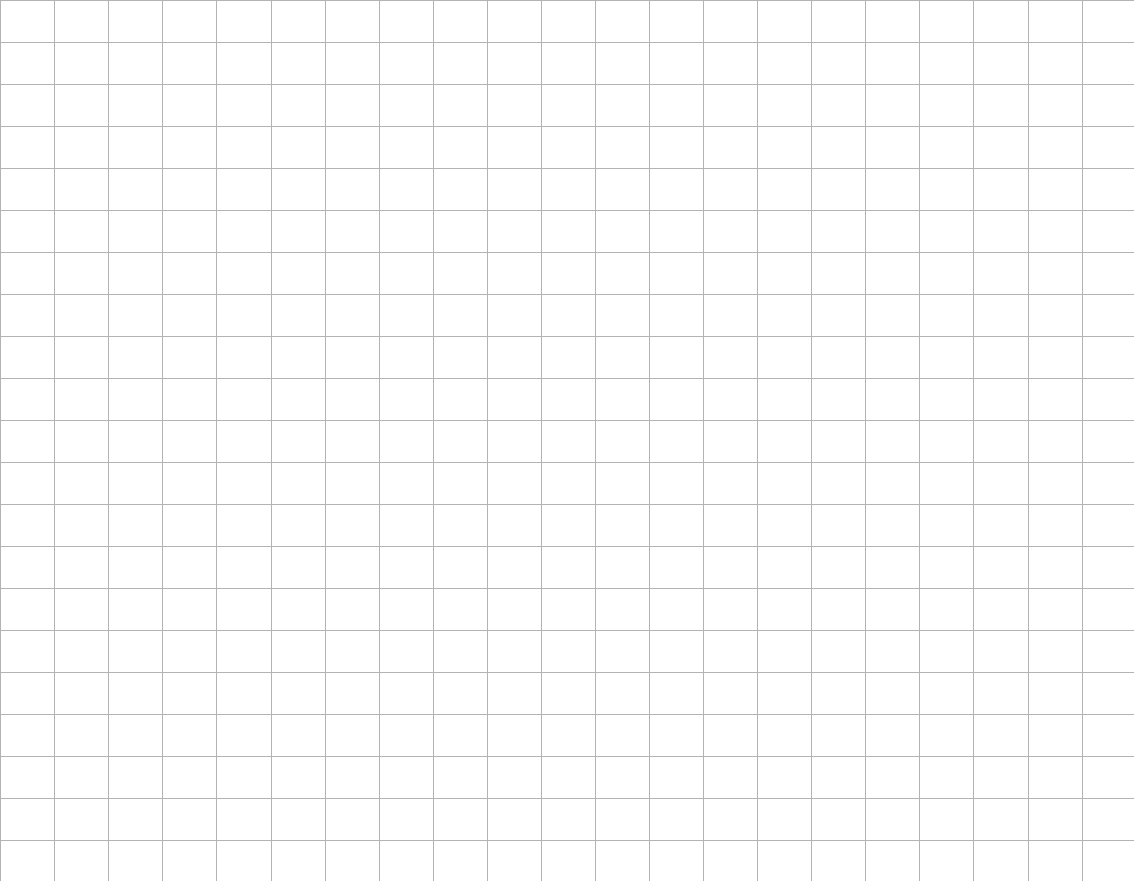 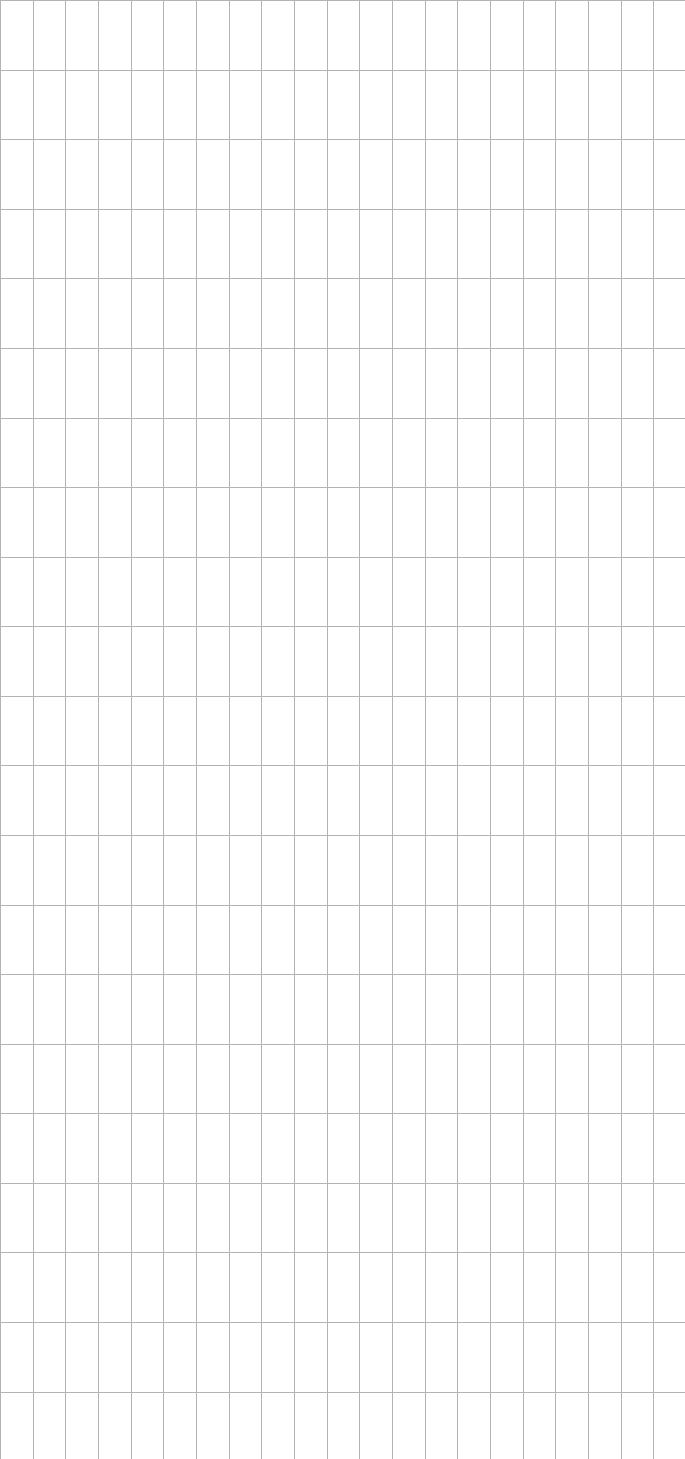 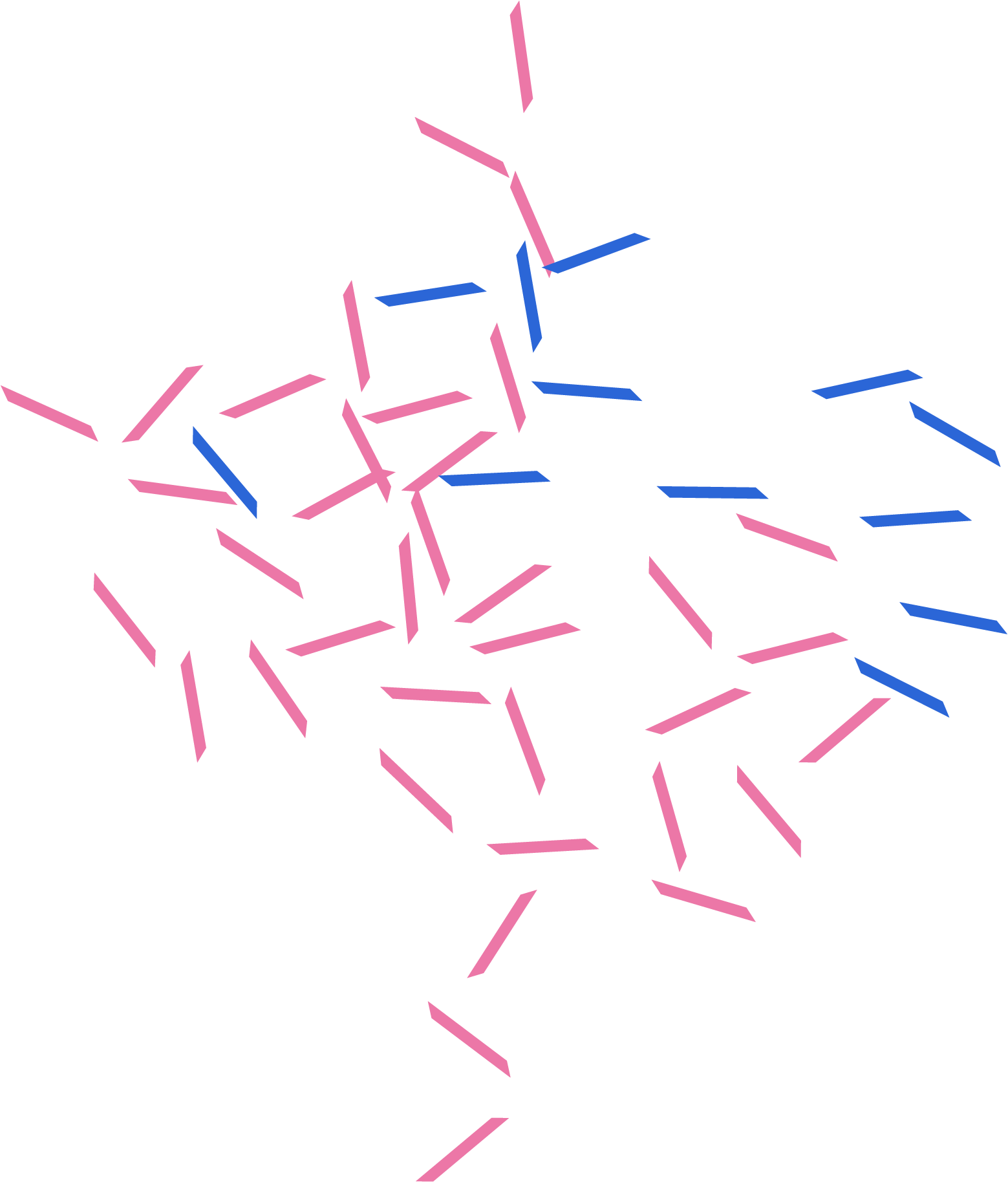 Участие
#6
Хакатоны - 7 городов - Фан - Процесс - Экономика - Участие - Методики - А что после?

Благодарности
Первый хакатон?
1. Что вы умеете? DS, backend, Frontend, дизайн?

2. Сообщества с анонсами:

https://ods.ai/competitions
https://russianhackers.org/
https://vk.com/hacklist

3. Присоединиться к команде или придти со своей.

4. Profit!
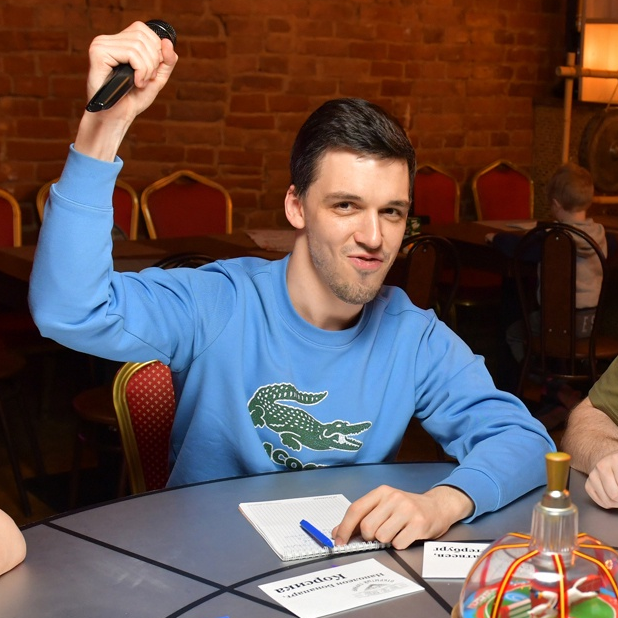 Не первый хакатон?
1. Классно провести время. Тащить. Лучшие тиммейты.

2. Оптимизация всего. Подготовка. Что можно сделать заранее?

3. Фан, тимбилдинг. Путешествие, поход в музей. О работе не говорим.

4. Работа над ошибками. Места не важны. Бесконечные улучшения.

5. Profit!




Статья - как выиграть хакатон
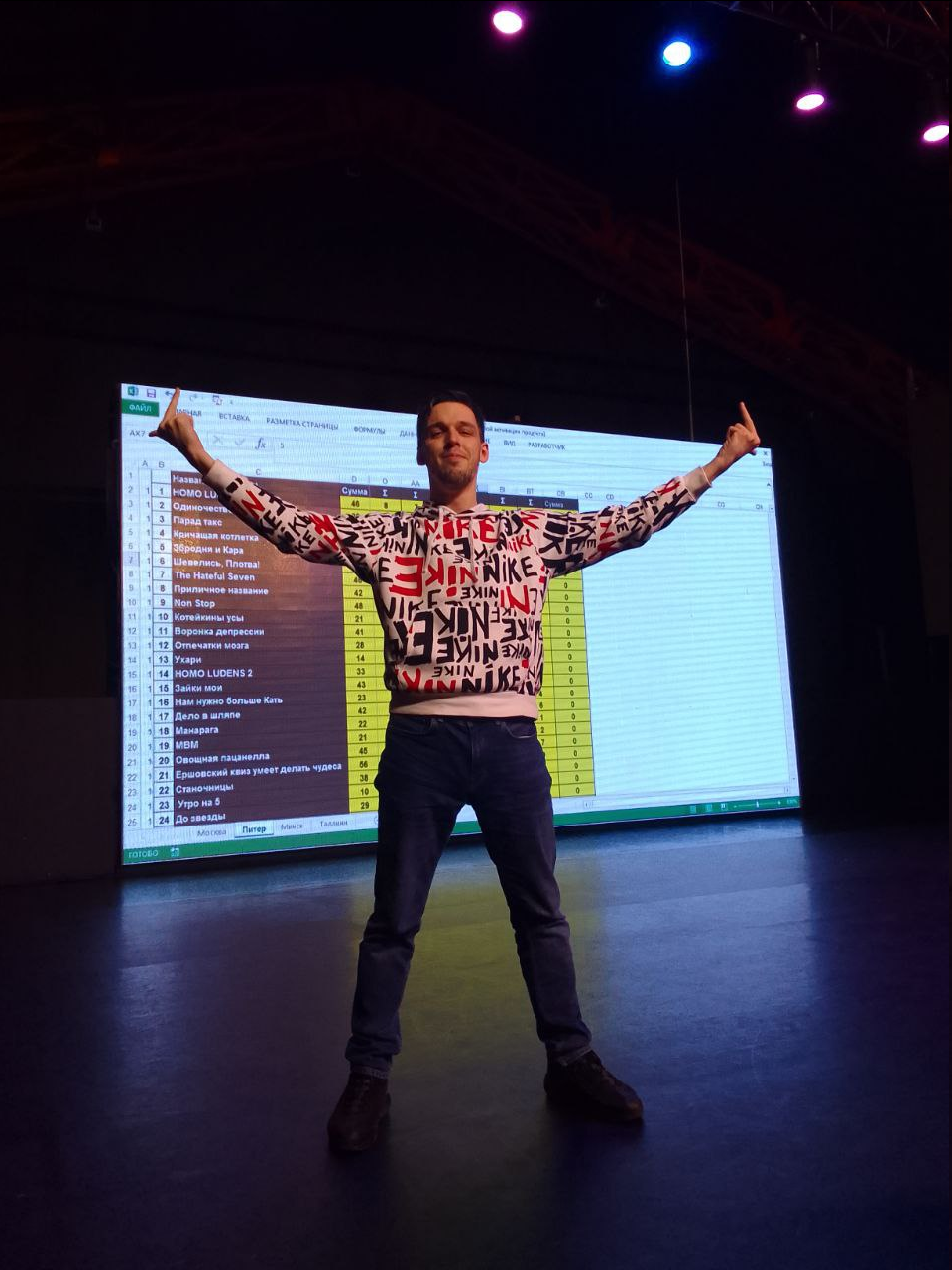 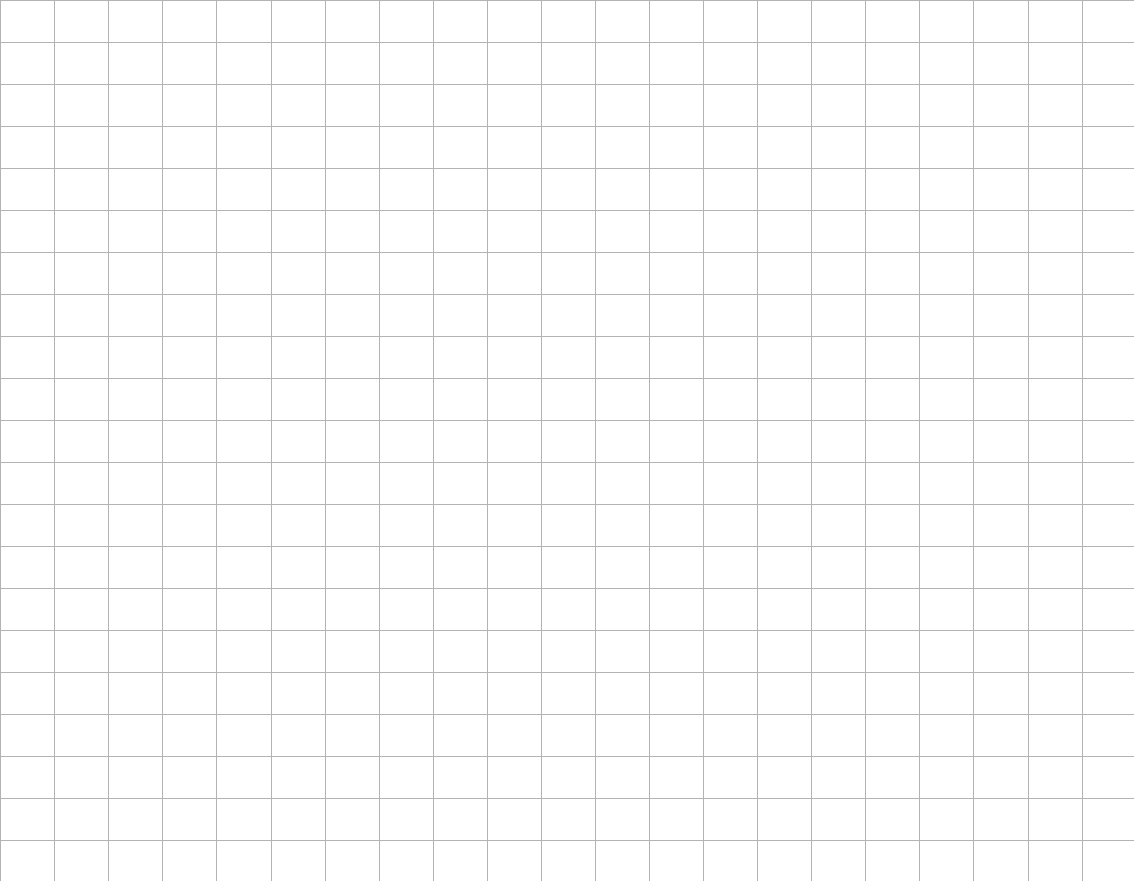 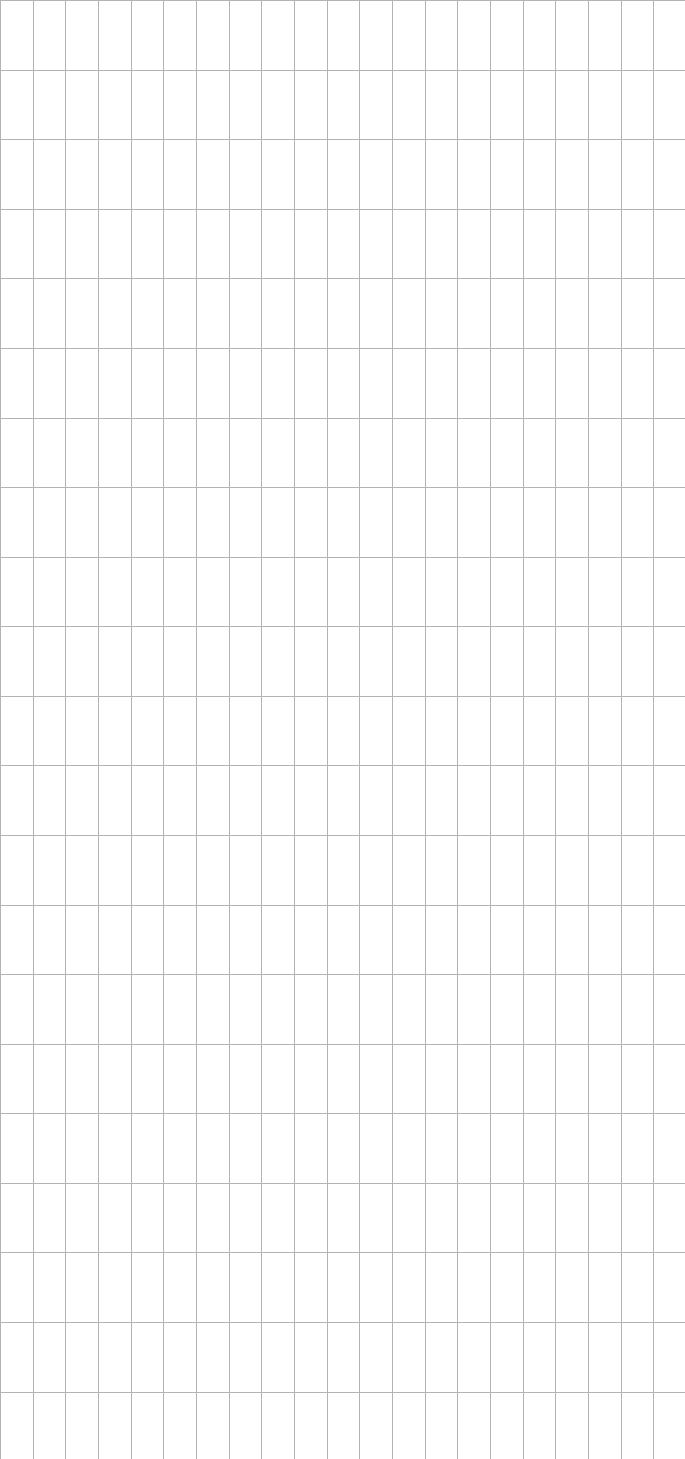 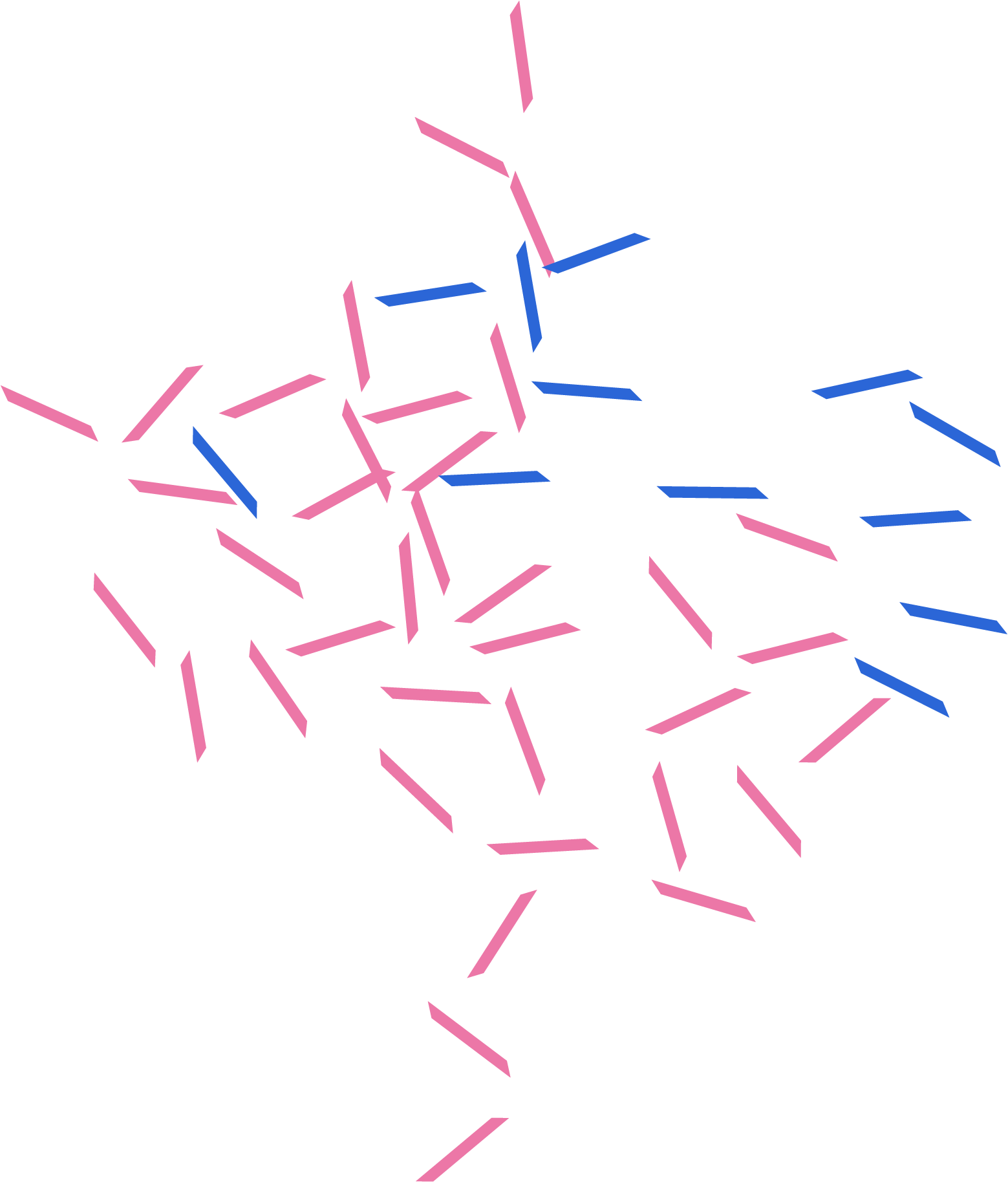 Методики
#7
Хакатоны - 7 городов - Фан - Процесс - Экономика - Участие - Методики - А что после?

Благодарности
Что можно сделать заранее?
Команда: собрать, сонастроиться, подготовиться.

Задача: порисёрчить, сформулировать гипотезы.

Технологии: выбрать, согласовать, протестировать.

Данные: собрать, поисследовать.

Рабочая среда: согласовать, настроить, протестировать.



Оптимизируем всё! Если можно взять готовое, берём готовое.
Команда
Классно провести время. Тащить.

Кого мы выбираем? Лучших из тех, кто нам нравится?

Смотрим на задачу и функции (DS, Backend)

Как найти тех, кто тащит? Предсказание одним вопросом:



Оффлайн.

Подготовка = неделя +

Лучшие часто бывают заняты.
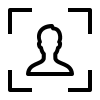 Команда
Классно провести время. Тащить.

Кого мы выбираем? Лучших из тех, кто нам нравится?

Смотрим на задачу и функции (DS, Backend)

Как найти тех, кто тащит? Предсказание одним вопросом:

   КАКИЕ ХАКИ РАЗНОСИЛ?


Оффлайн.

Подготовка = неделя +

Лучшие часто бывают заняты.
Задача и рисёрч
Задача: на основе обращений жителей создать карту потребностей в объектах городской среды. Чебоксары.

Общий документ.
Первоначальная задача? Модальность? Технологии? (NLP, сервис карт)
Похожие решения?
Рисёрчим все вместе.
Ищем тех, кто работает в данной сфере.Читаем законы.
Формулируем с точки зрения бизнеса.
Интерпретируемость!


После рисёрча: индекс качества городской среды. Собрать открытые данные, проверить ИКГС, использовать обращения как дополнительный источник данных. Выдать рекомендации для повышения ИКГС + учесть архитектурные нормы.
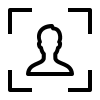 Задача и технологии
Задача: на основе обращений жителей создать карту потребностей в объектах городской среды.

После рисёрча: собрать открытые данные, проверить ИКГС, использовать обращения как дополнительный источник данных. Рекомендации для повышения ИКГС. Отобразить на карте.


Парсинг: BS4 + ЖКХ источники данных
NLP: Natasha для адресов
Классификация текстов spacy, bert => spacy 
Mapbox, 2Gis, Kepler.gl, Yandex.карты => Kepler.gl + 2Gis запасной вариант
Flask, Streamlit => streamlit
ИКГС + дерево решений\алгоритм => ИКГС + алгоритм
Рабочая среда. Критерии.
Видение задачи согласовано

Общий сервер, у всех работает доступ (ya.cloud, vk cloud)

Все технологии согласованы

Все нужные библиотеки установлены

Каждая технология работает (web сервер, предсказание на тестовых данных)


* каждому интересно работать со своей частью!
Рабочий цикл
Контрольные точки + будильник
Запасные варианты (лежащий github)
Общение с кейсодержателем
Сон! Наша работа = интеграл
Принцип MVP, 1 фича лучше 10 идей
Презентация, доносящая ценность

СРЕДНИЙ уровень мотивации
В своё удовольствие!
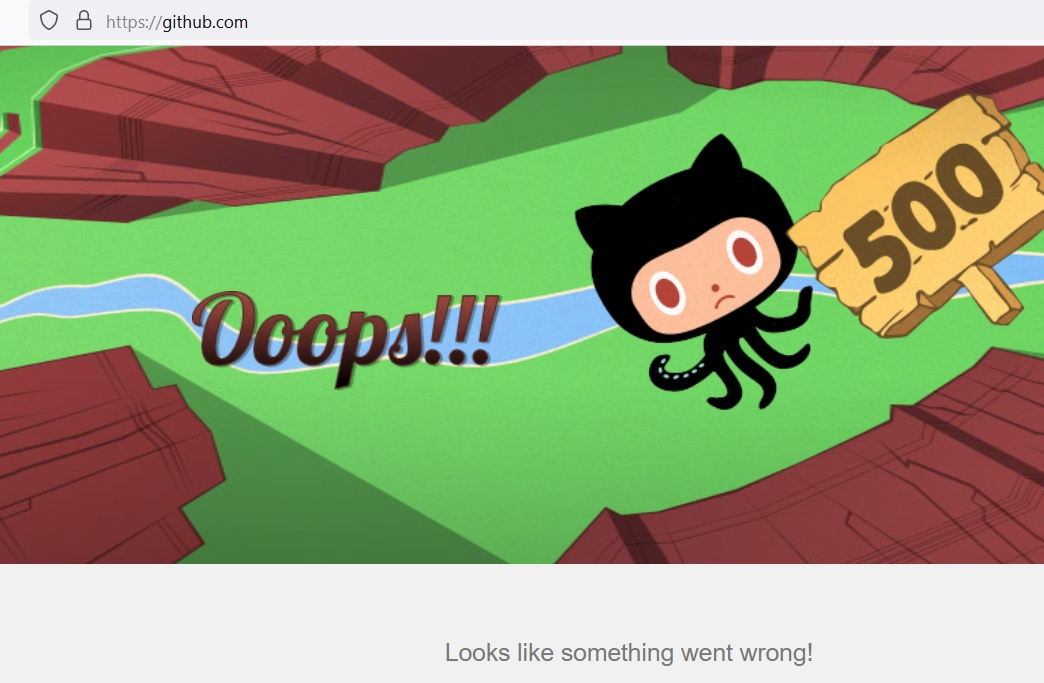 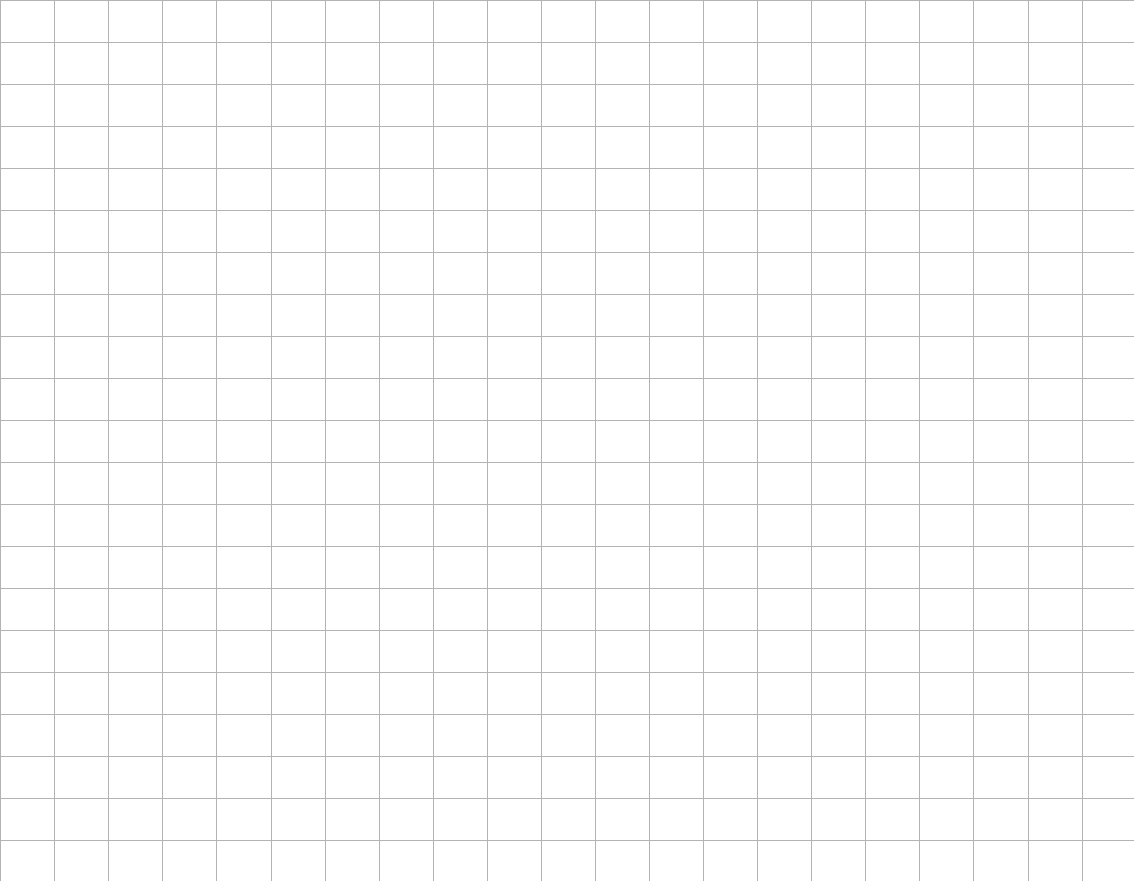 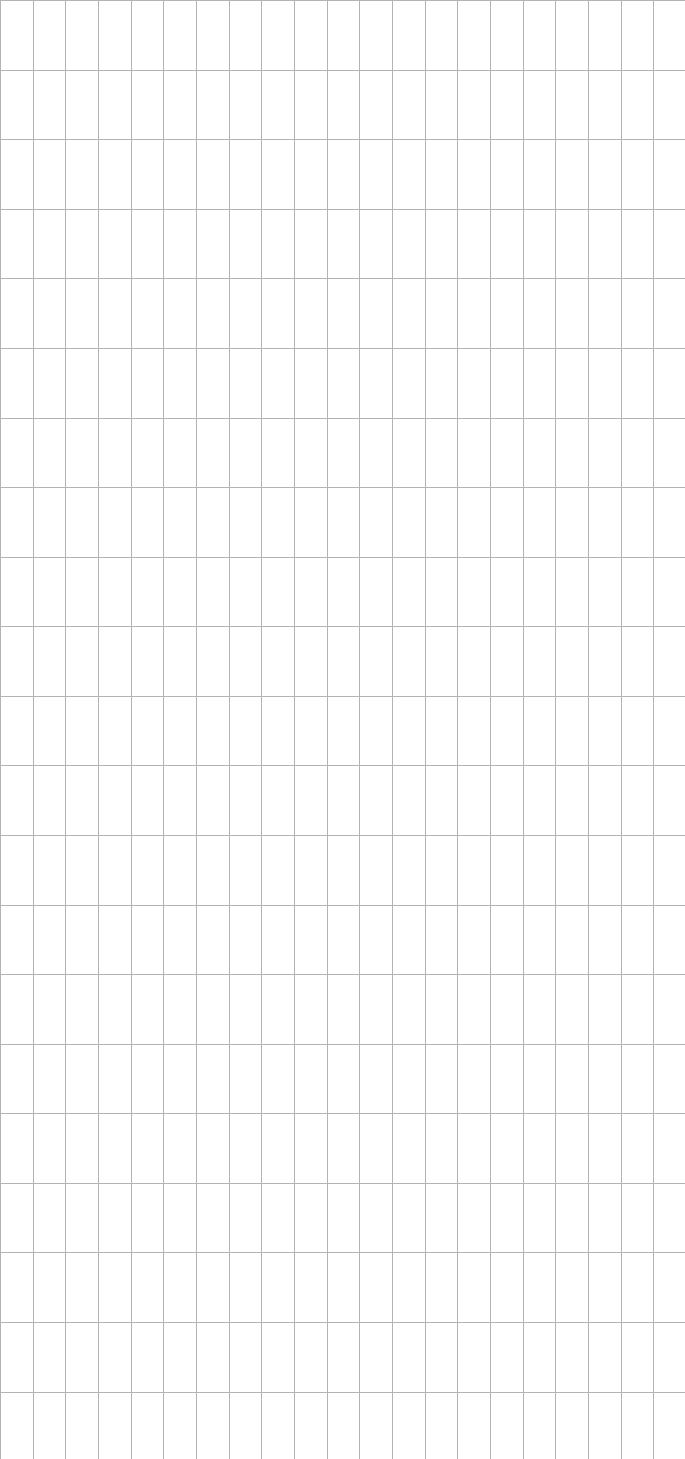 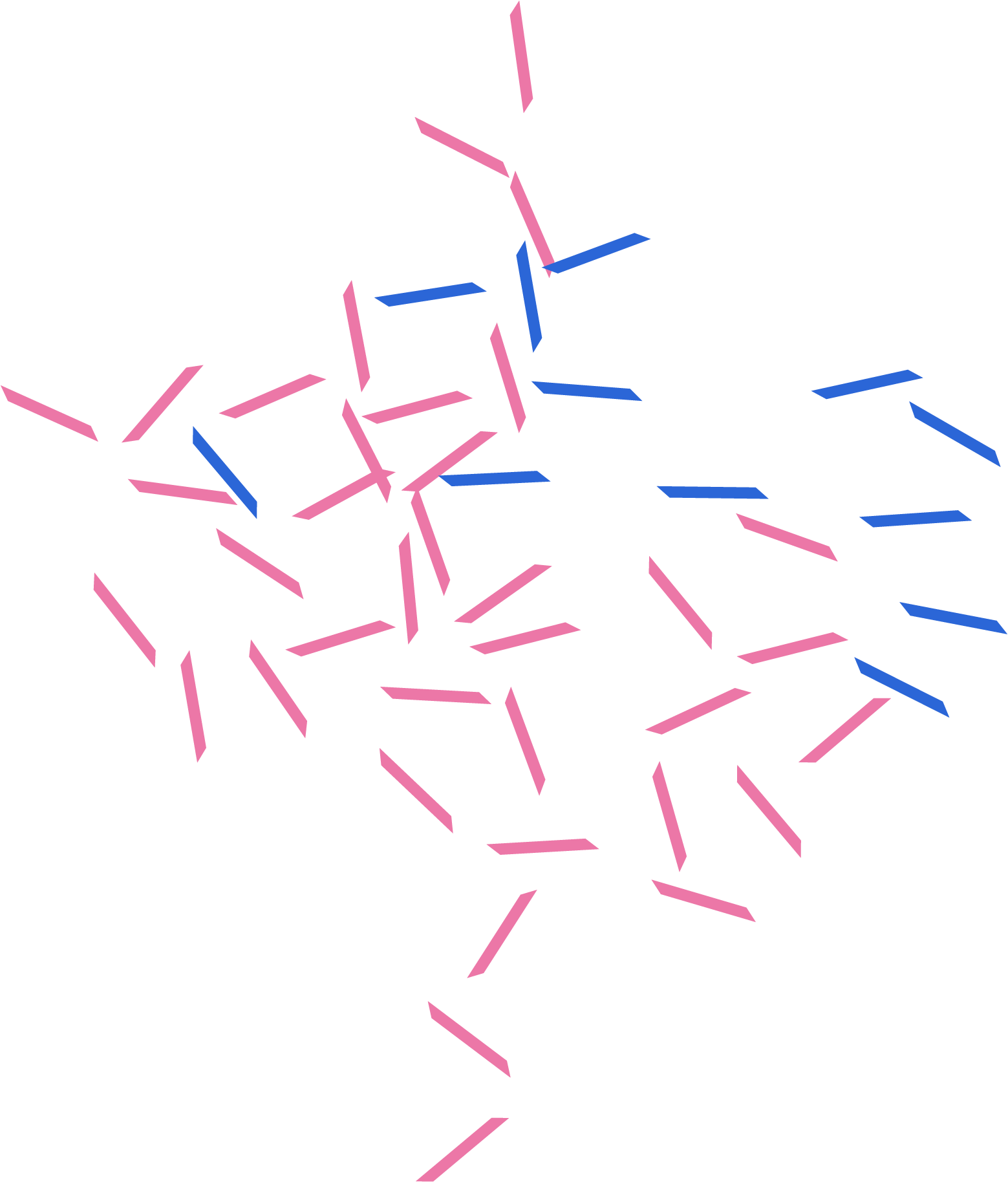 А что после?
#8
Хакатоны - 7 городов - Фан - Процесс - Экономика - Участие - Методики - А что после?

Благодарности
Что остаётся?
Новые знания и навыки
Команда
MVP
Потенциальные клиенты
Классные истории и фоточки
Призовые. Но это не точно.
Интересное
Фан + развитие + путешествия + дружба после 25.

Хак = свиданка. Ярче и проще, чем семейная жизнь.

Психология, роли и командообразование.

На хаки часто ходят за эмоциями.

Полный рабочий цикл в миниатюре (подготовка, research, тимбилдинг, custdev, разработка, MVP, презентация)

Что делать, если что-то пошло не так?
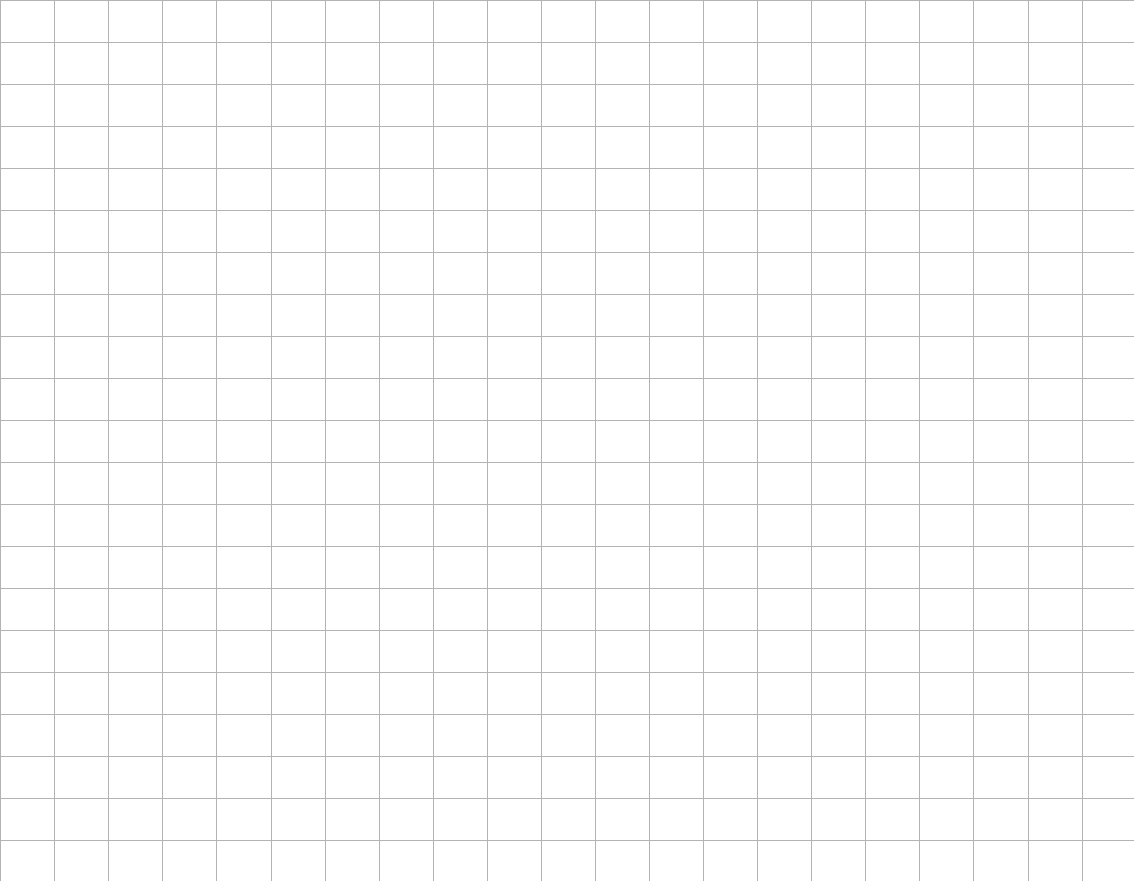 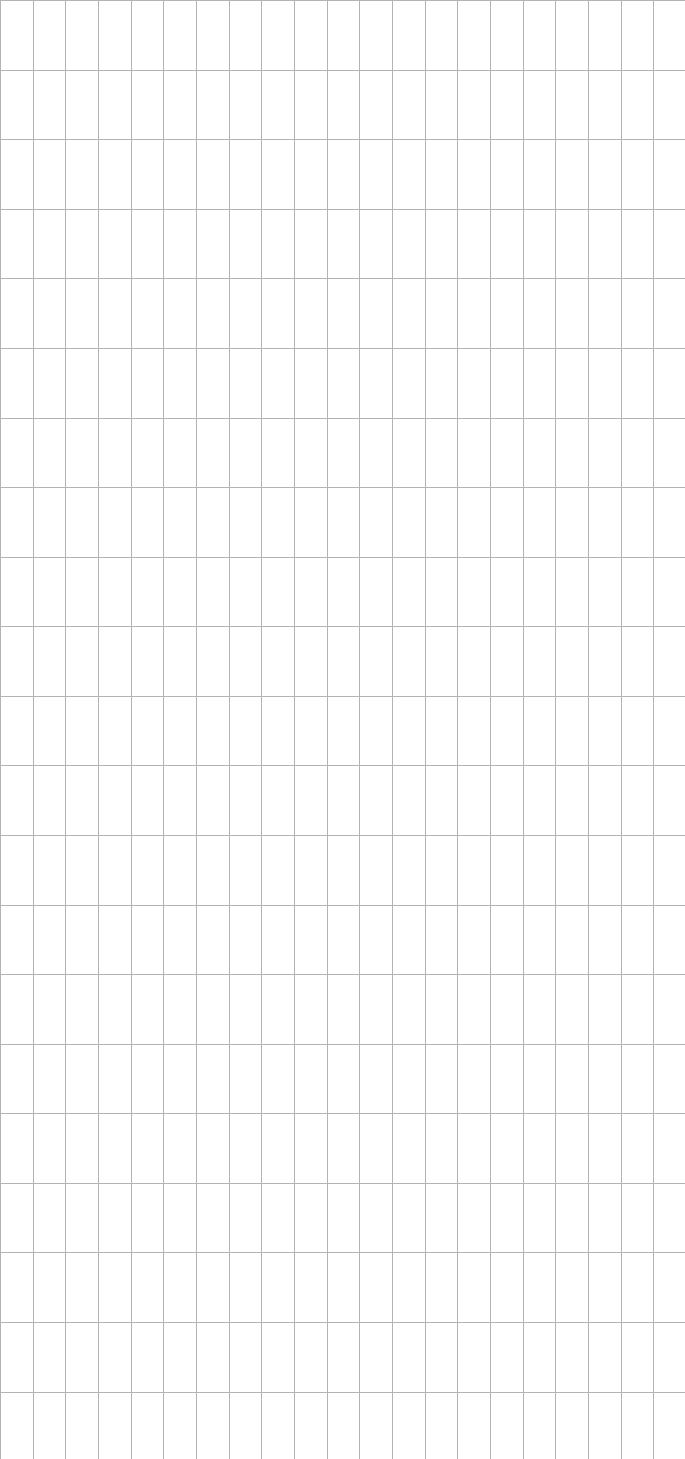 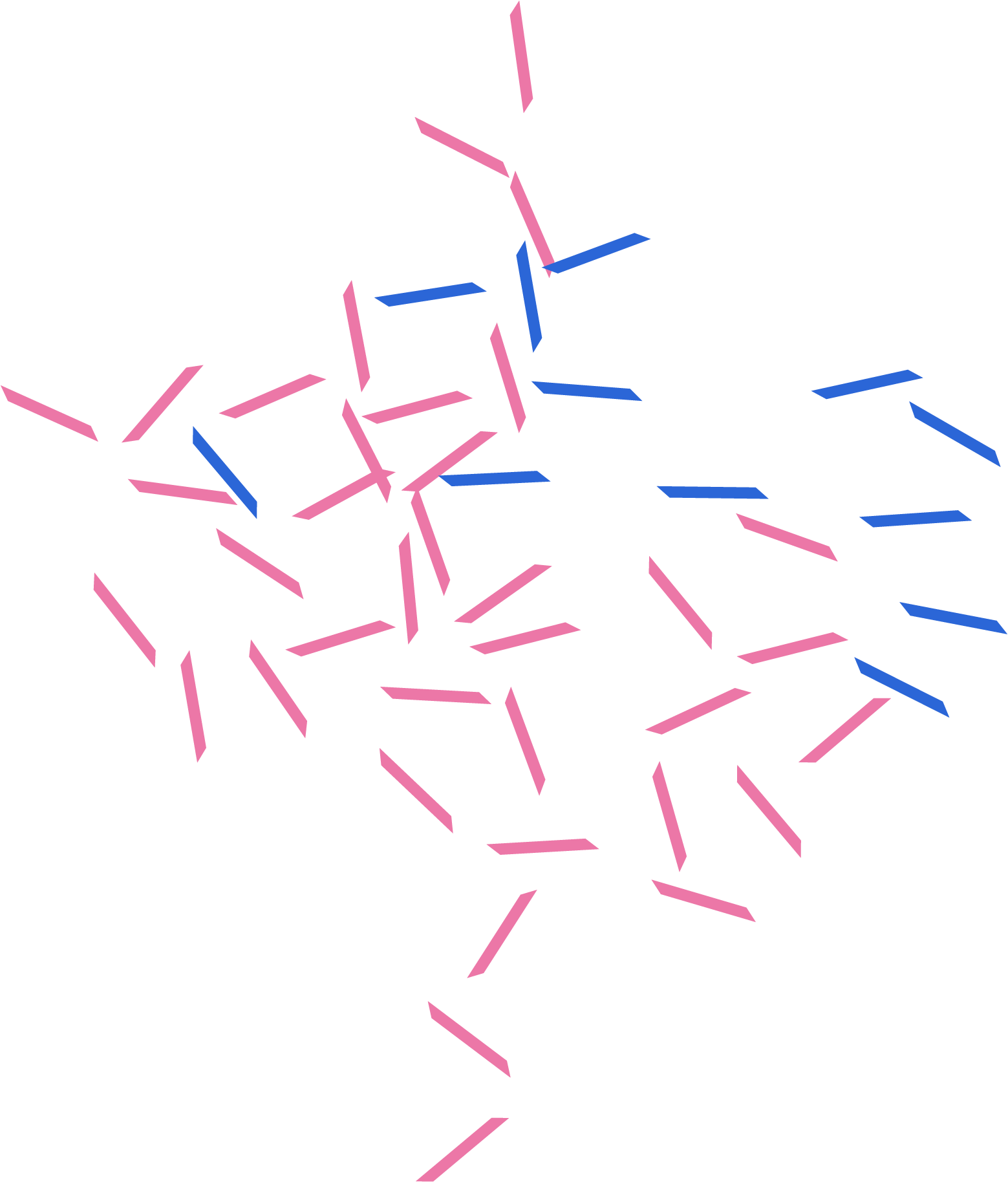 Благодарности
#9
Хакатоны - 7 городов - Фан - Процесс - Экономика - Участие - Методики - А что после?

Благодарности
Благодарности. В чём таки Profit?
Амир, Егор, Таня, Надя, Саша, Никита, Дима, Даша, Вова
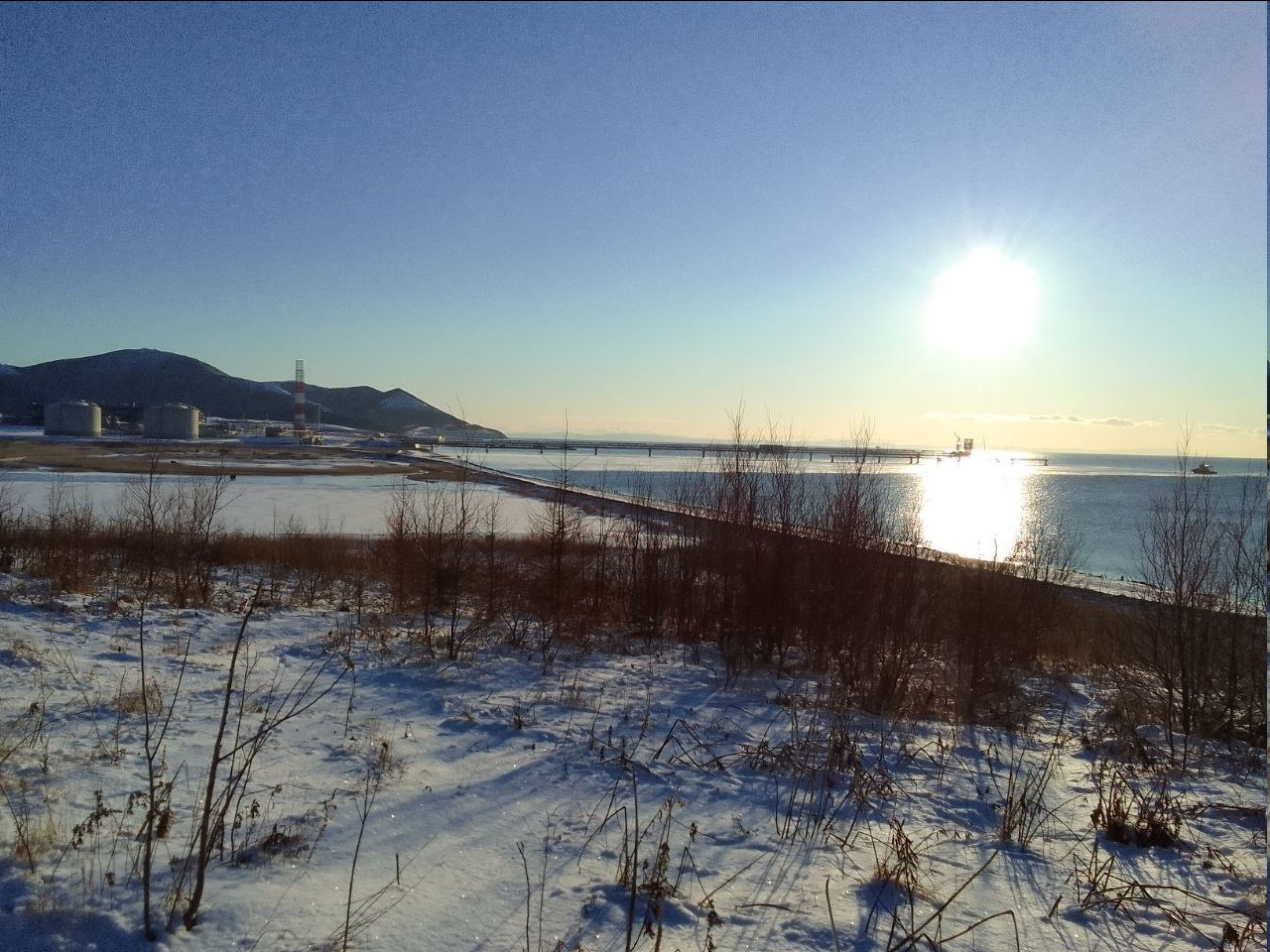 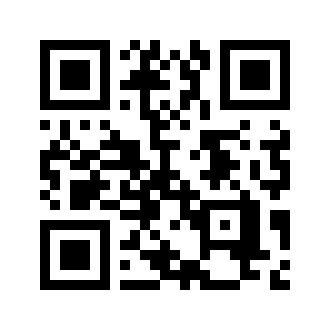 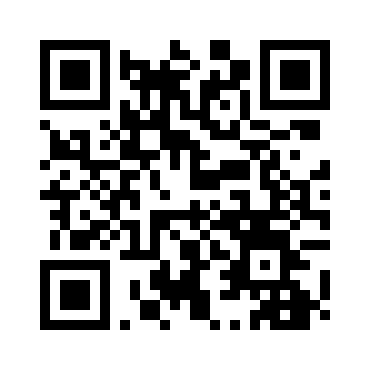 Спасибо!
tg, insta, vk: Alekseev_pv

Павел Алексеев